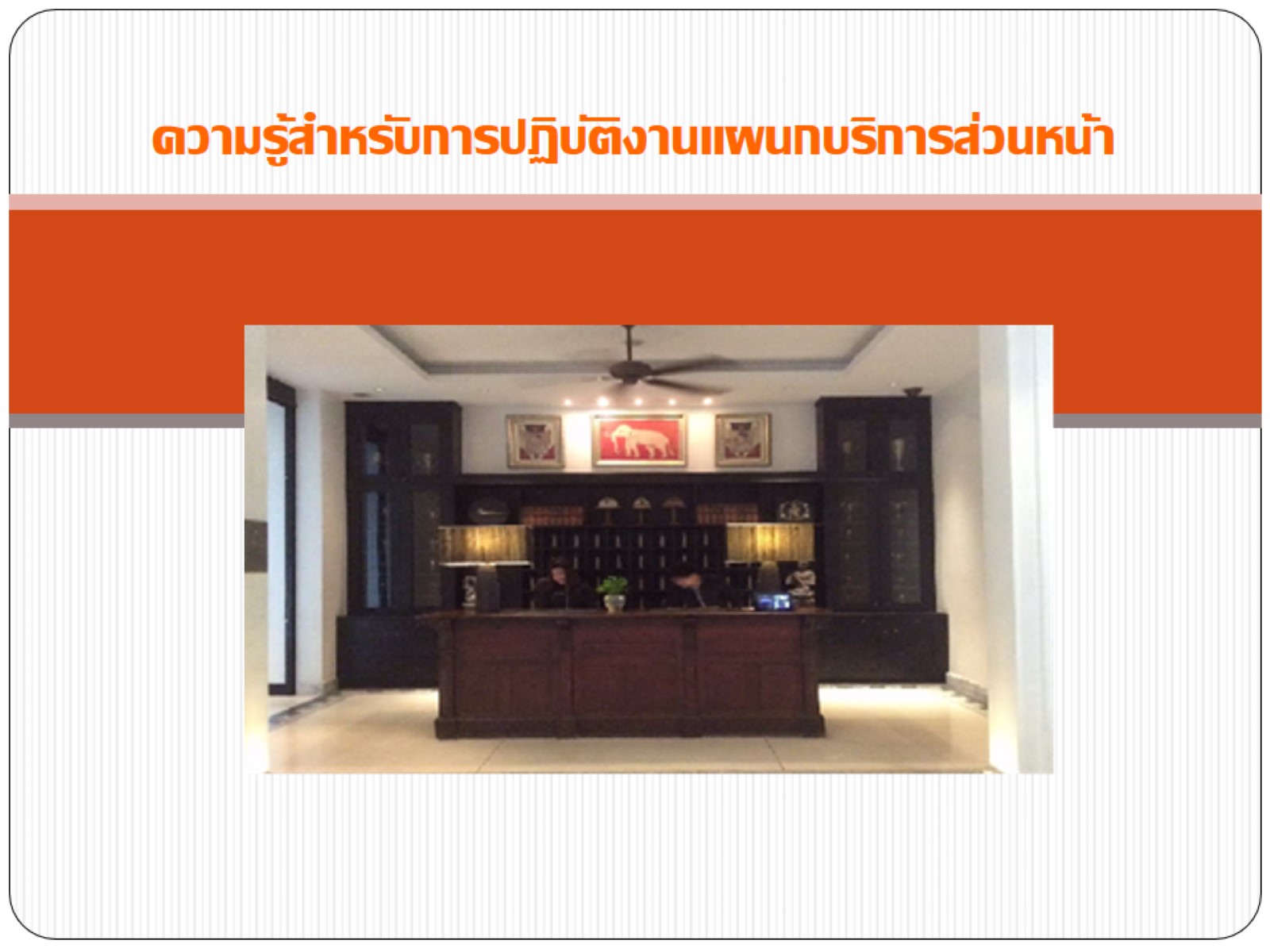 ความรู้สำหรับการปฏิบัติงานแผนกบริการส่วนหน้า
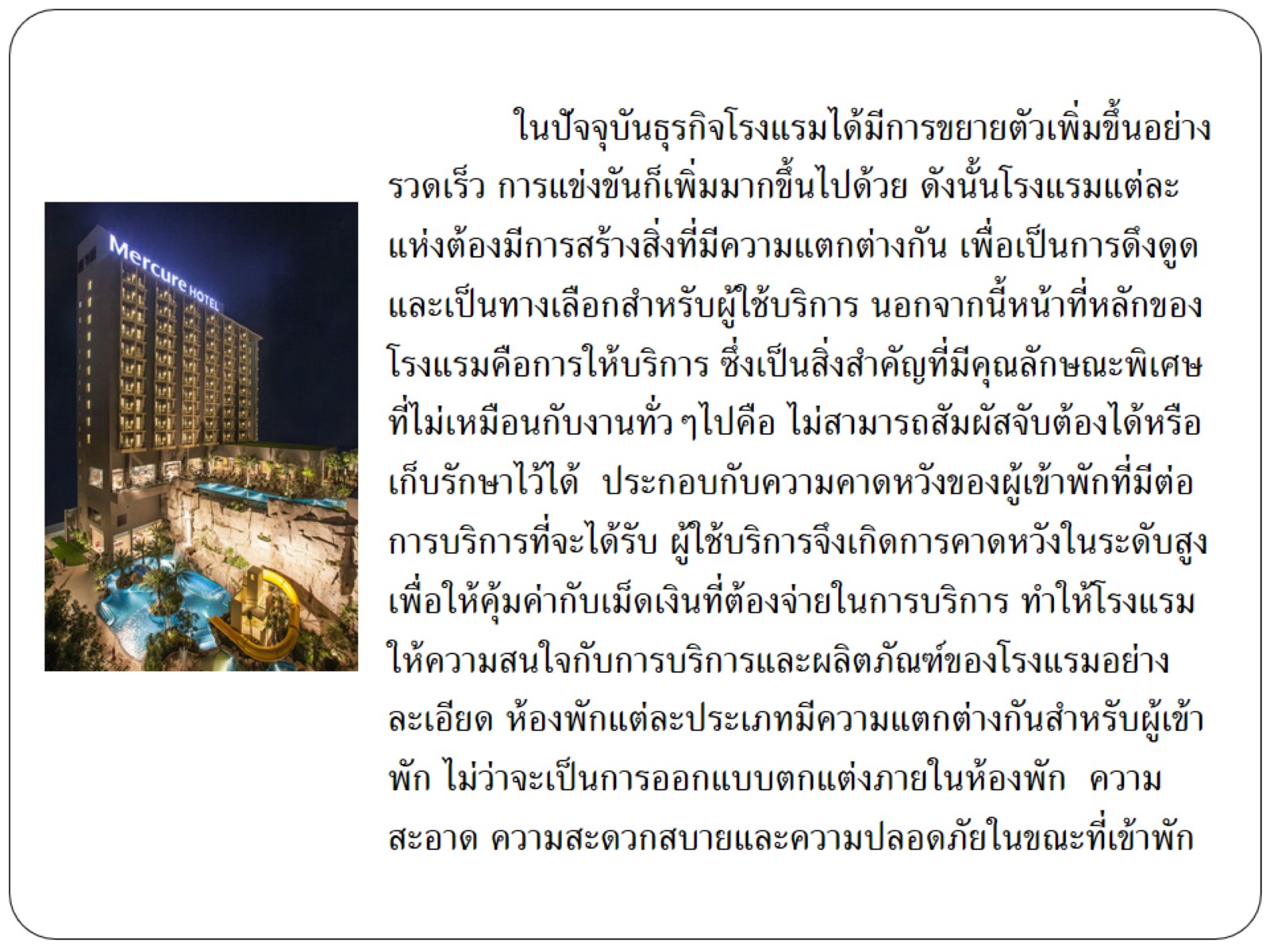 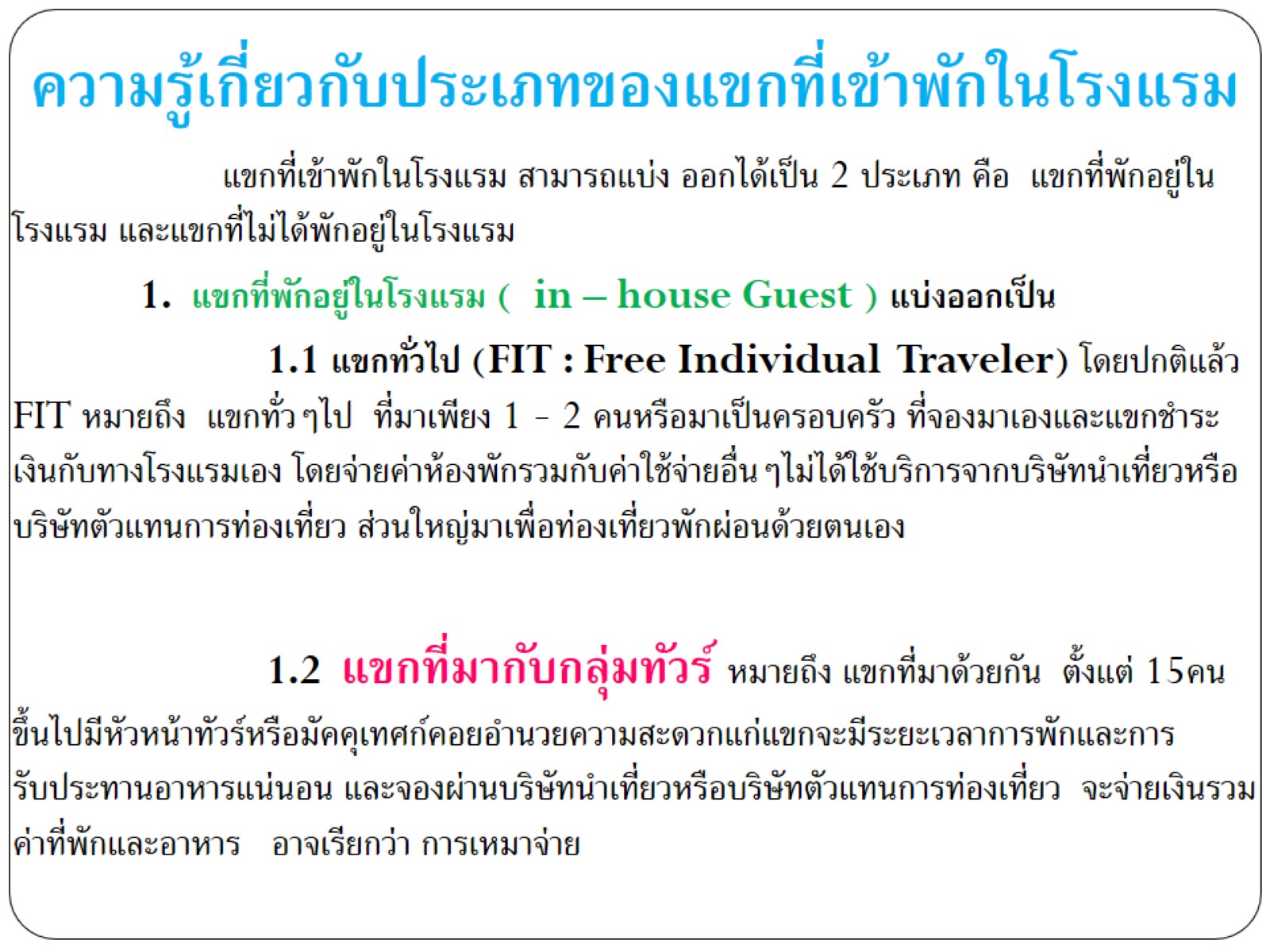 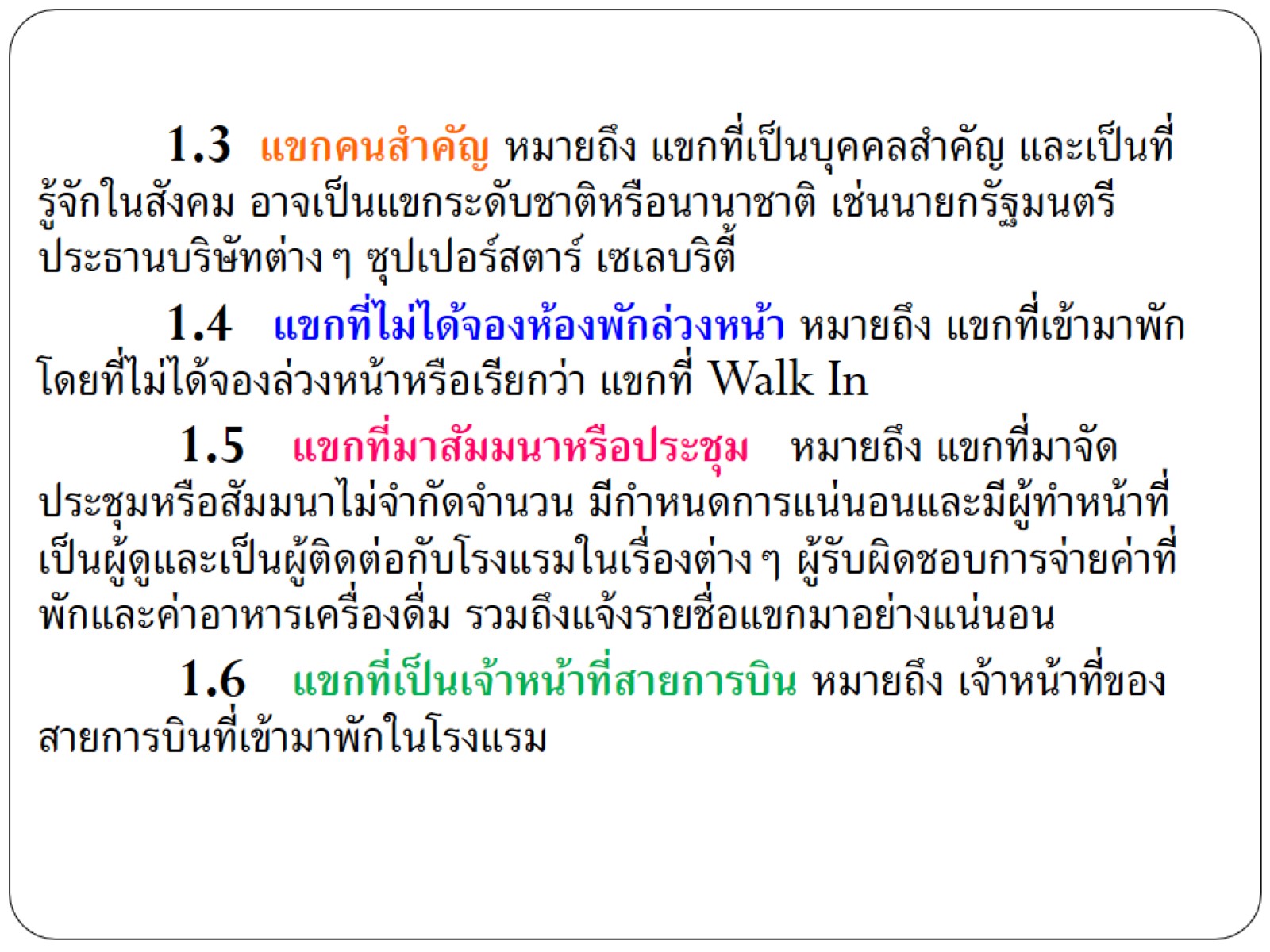 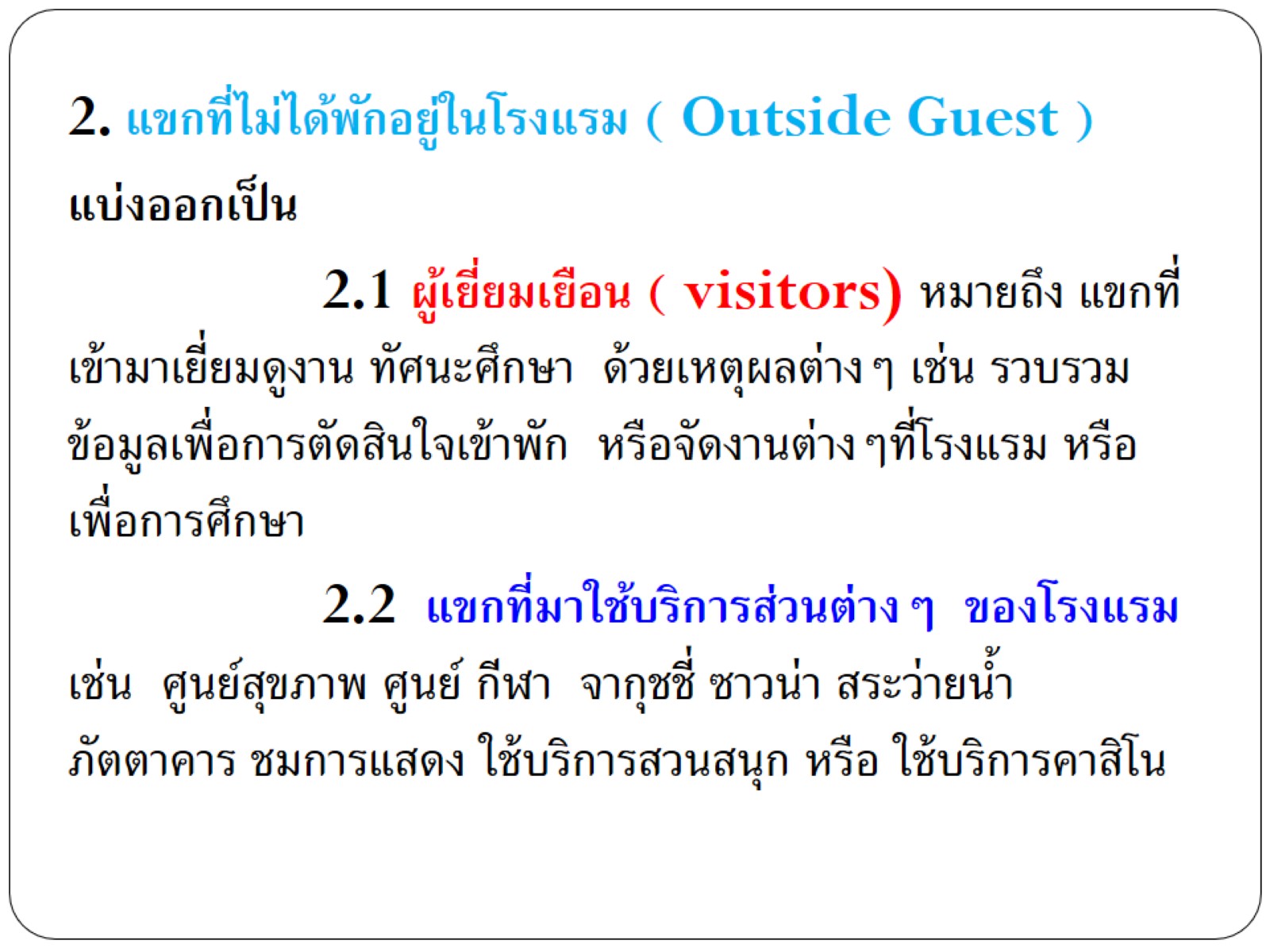 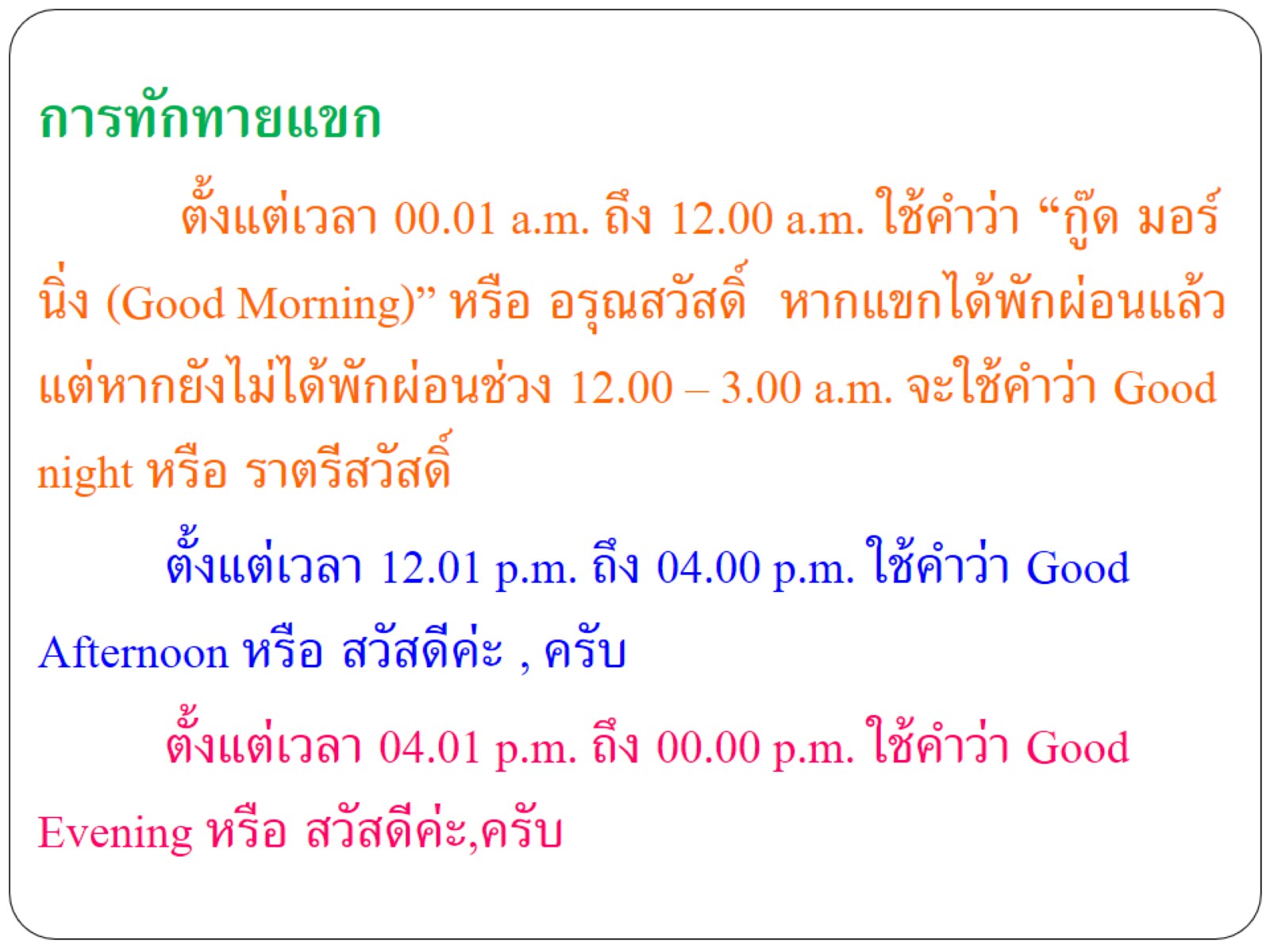 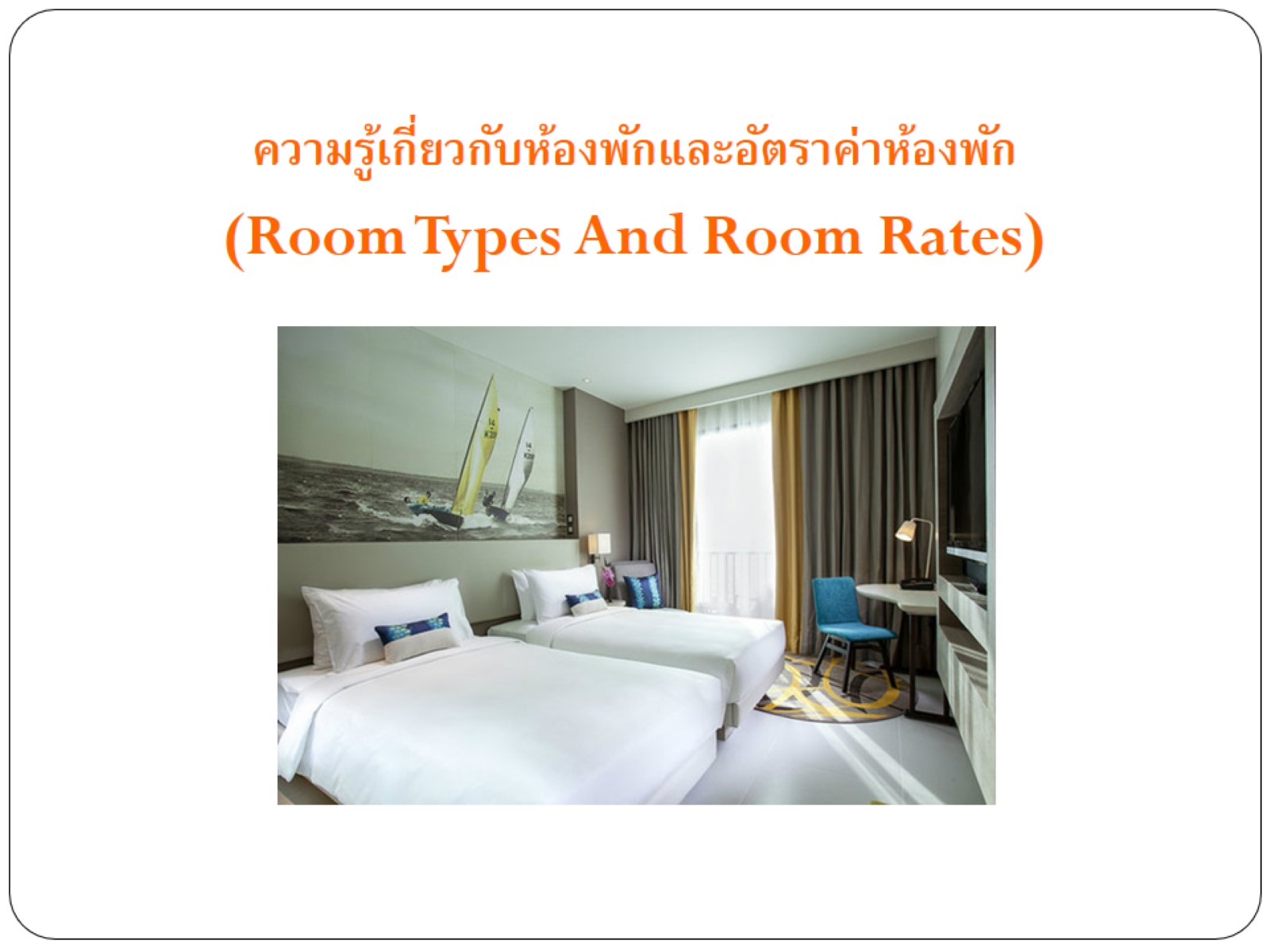 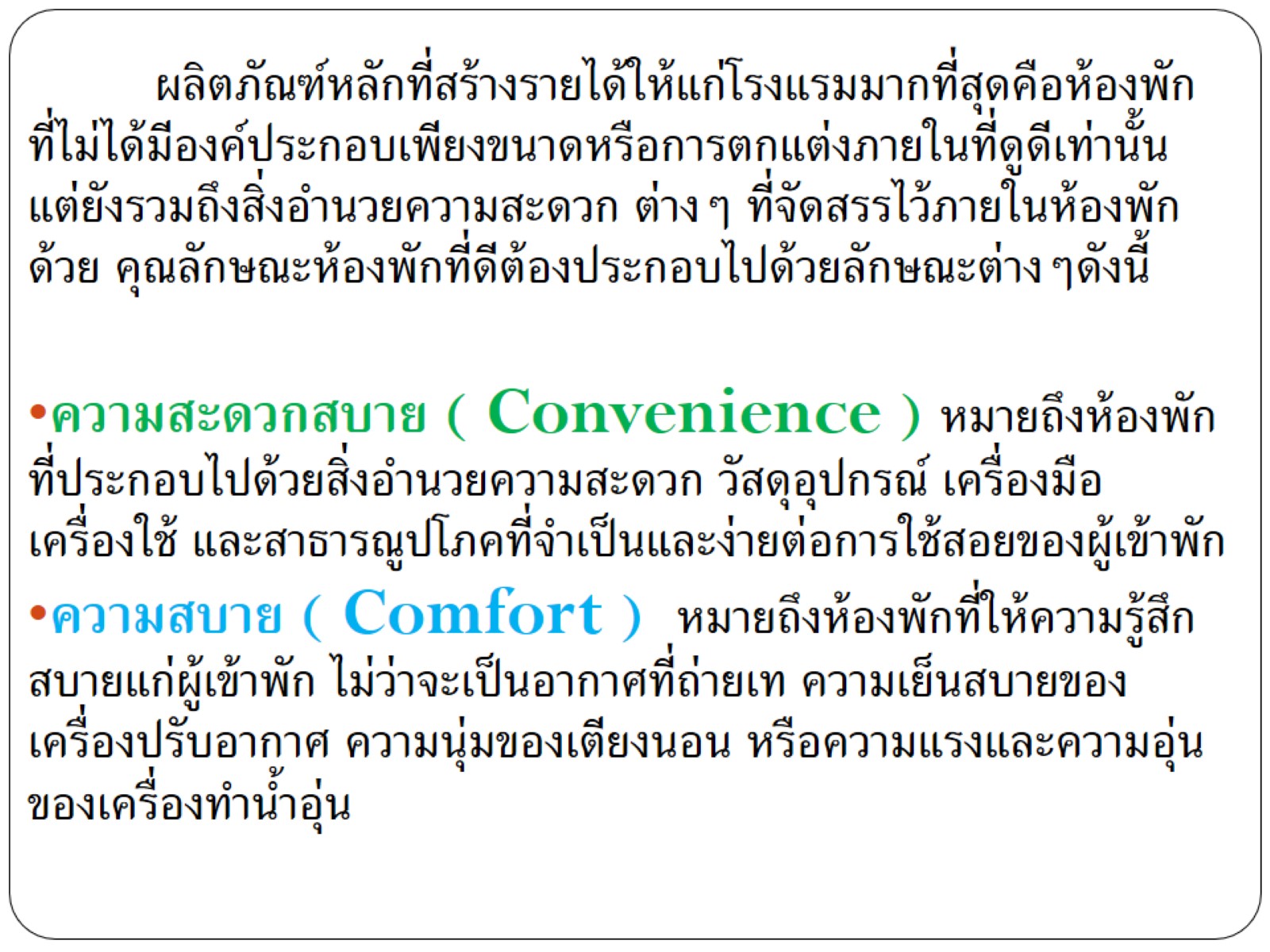 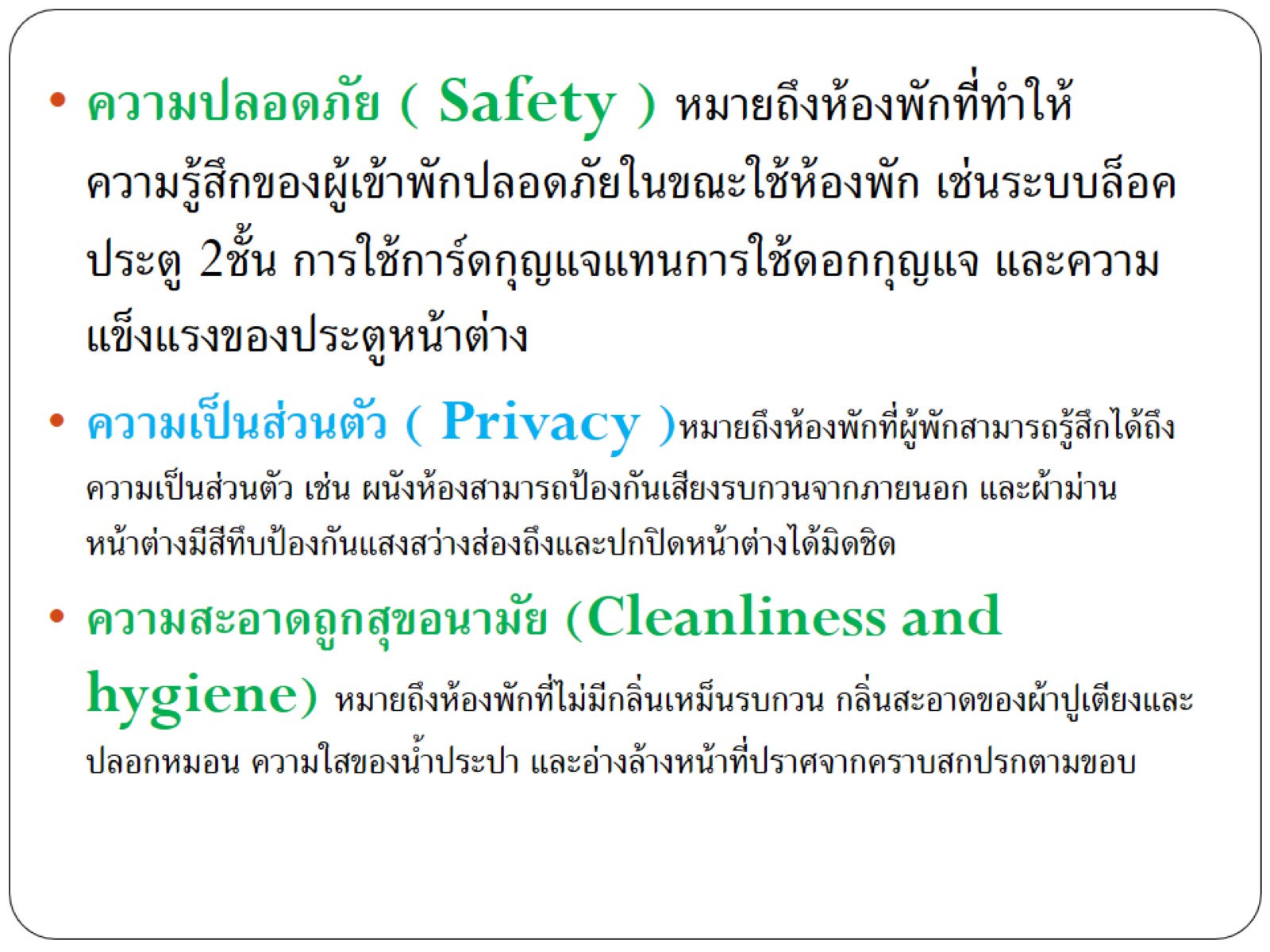 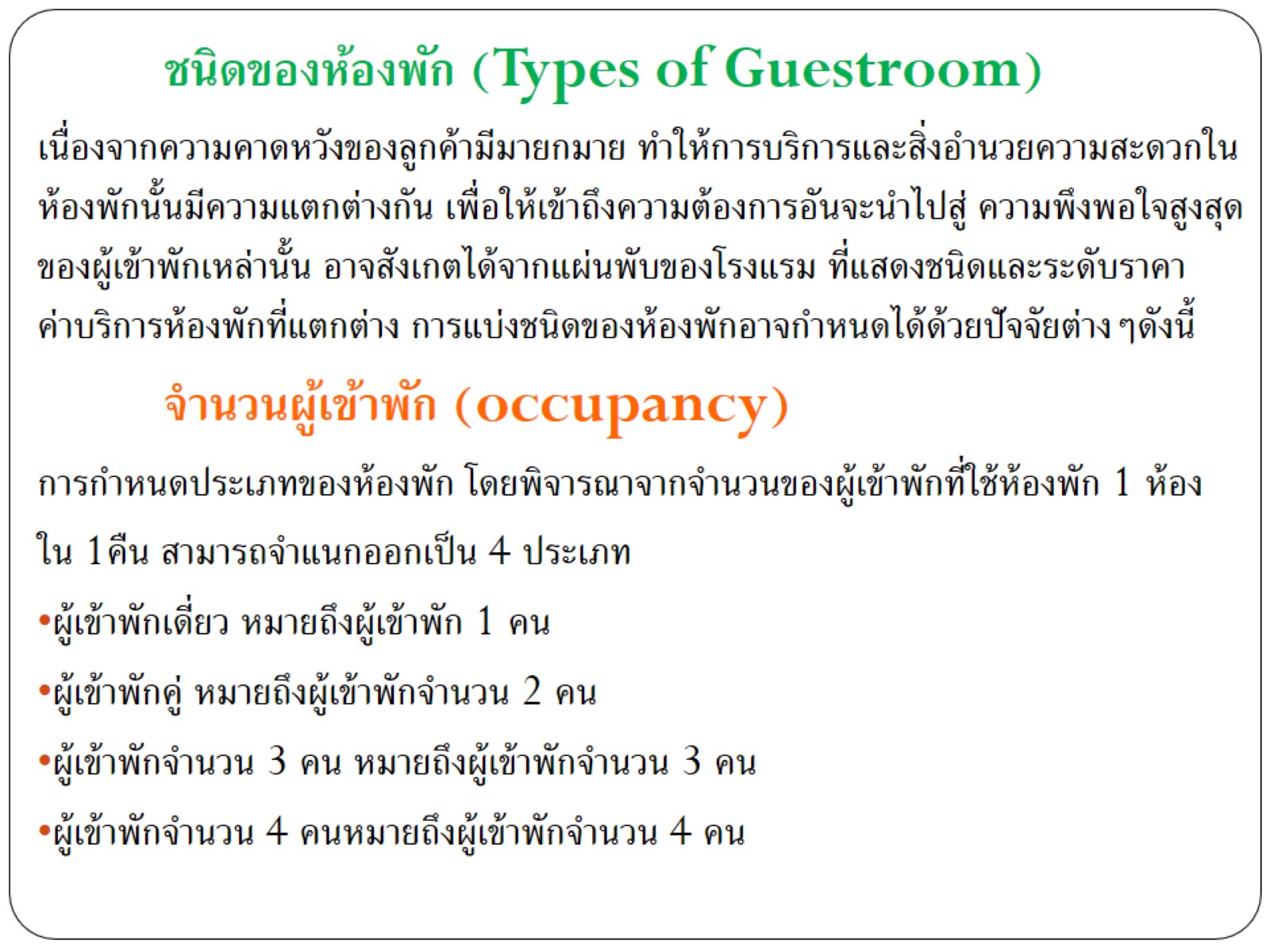 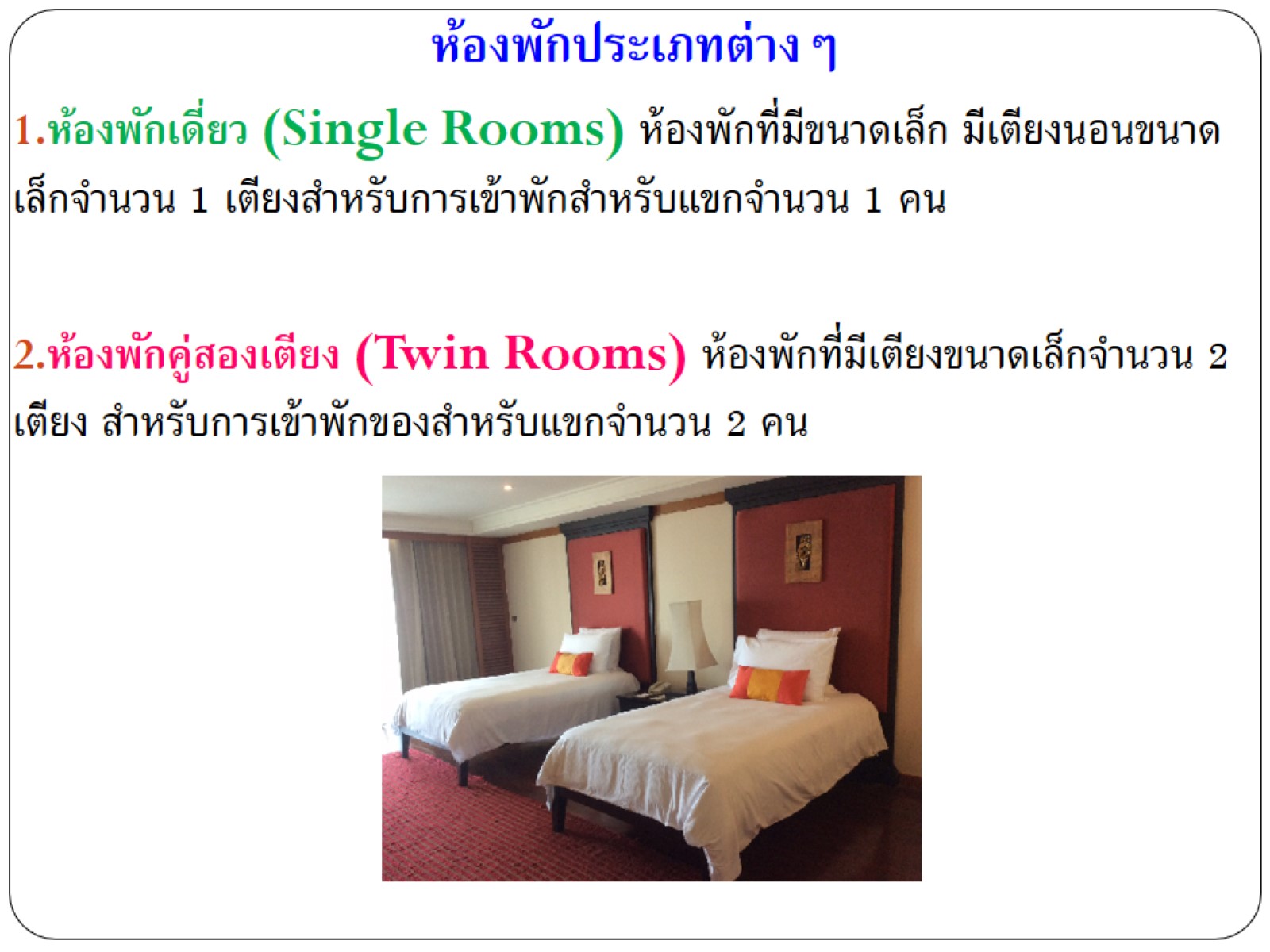 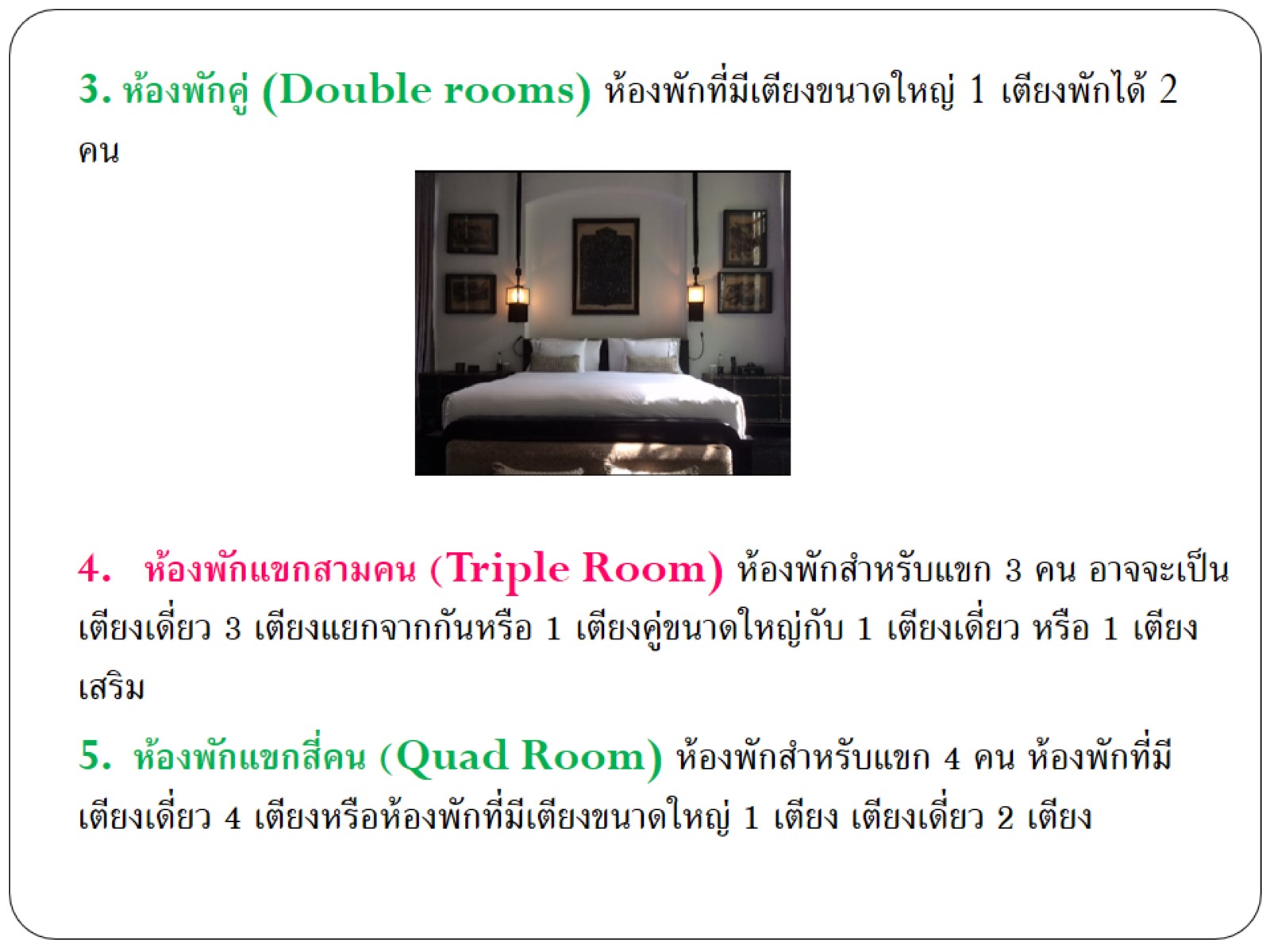 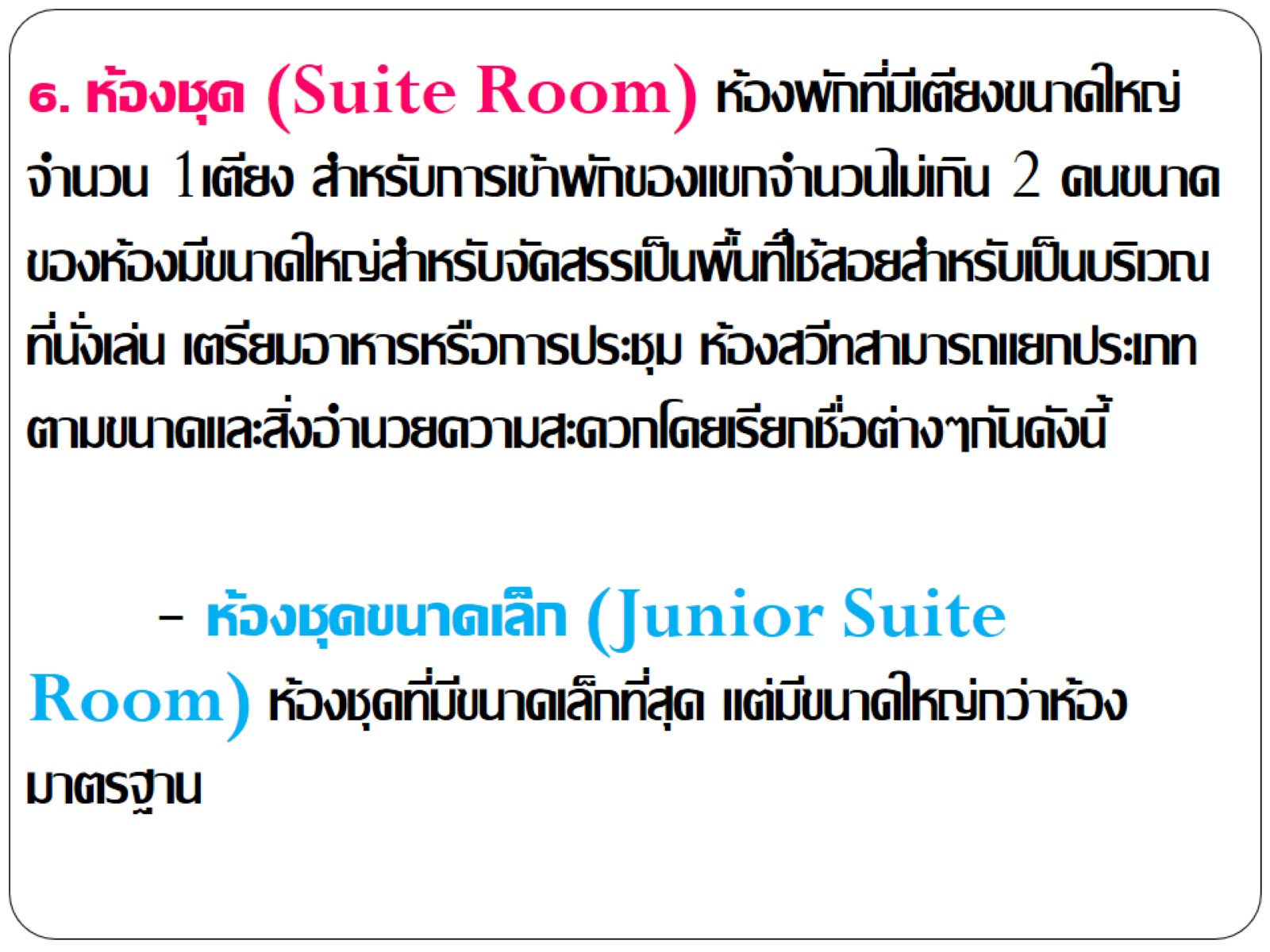 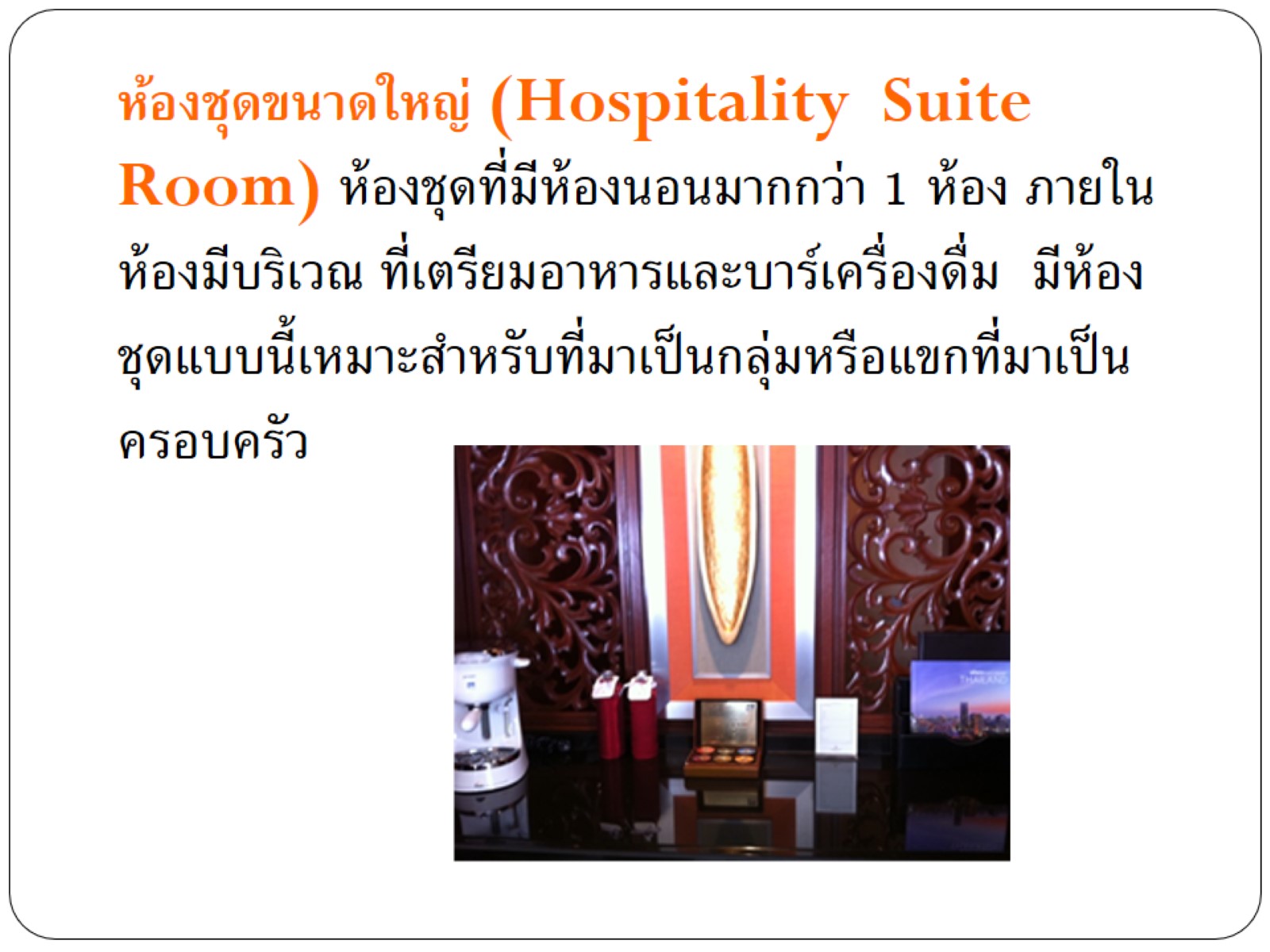 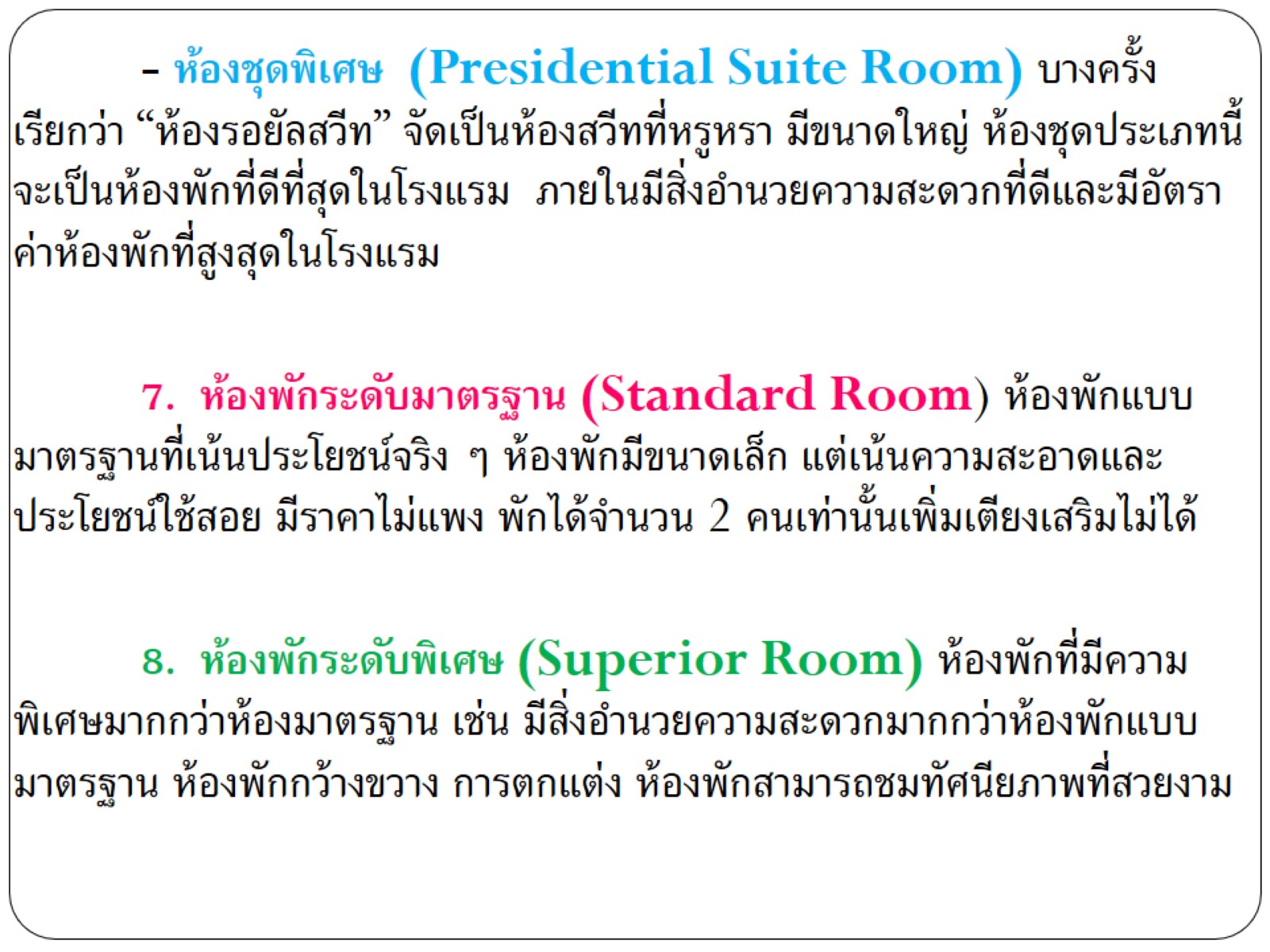 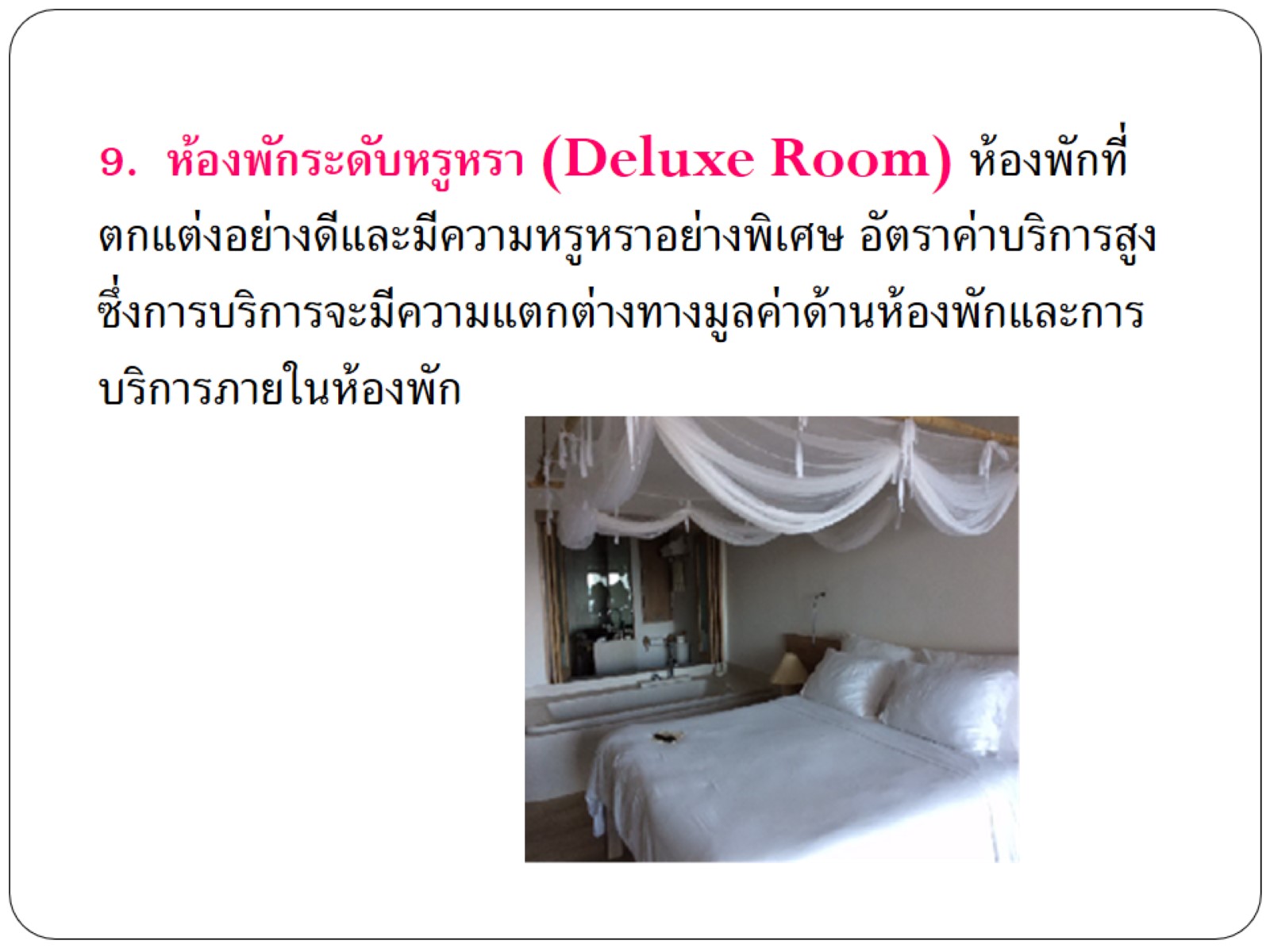 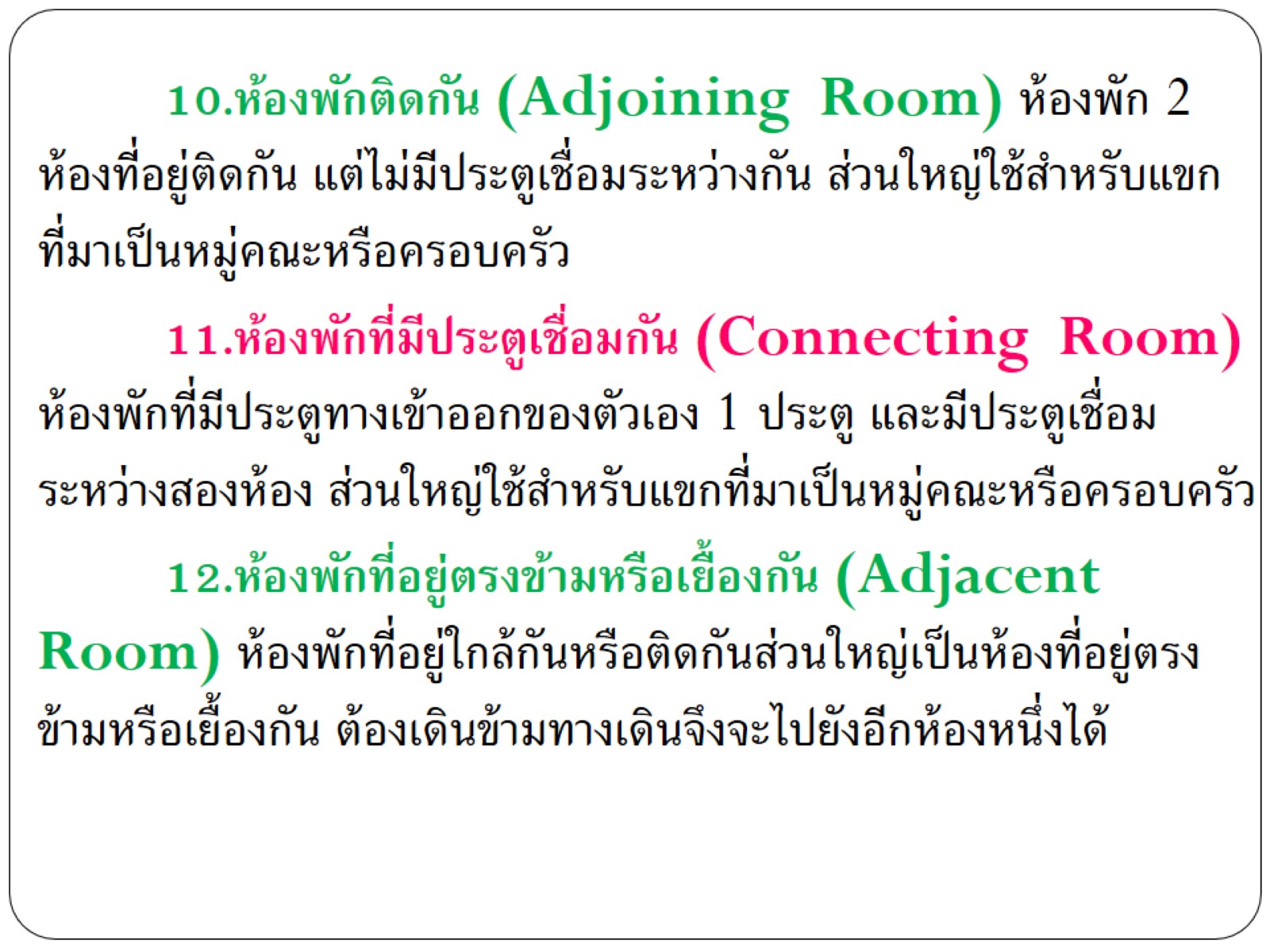 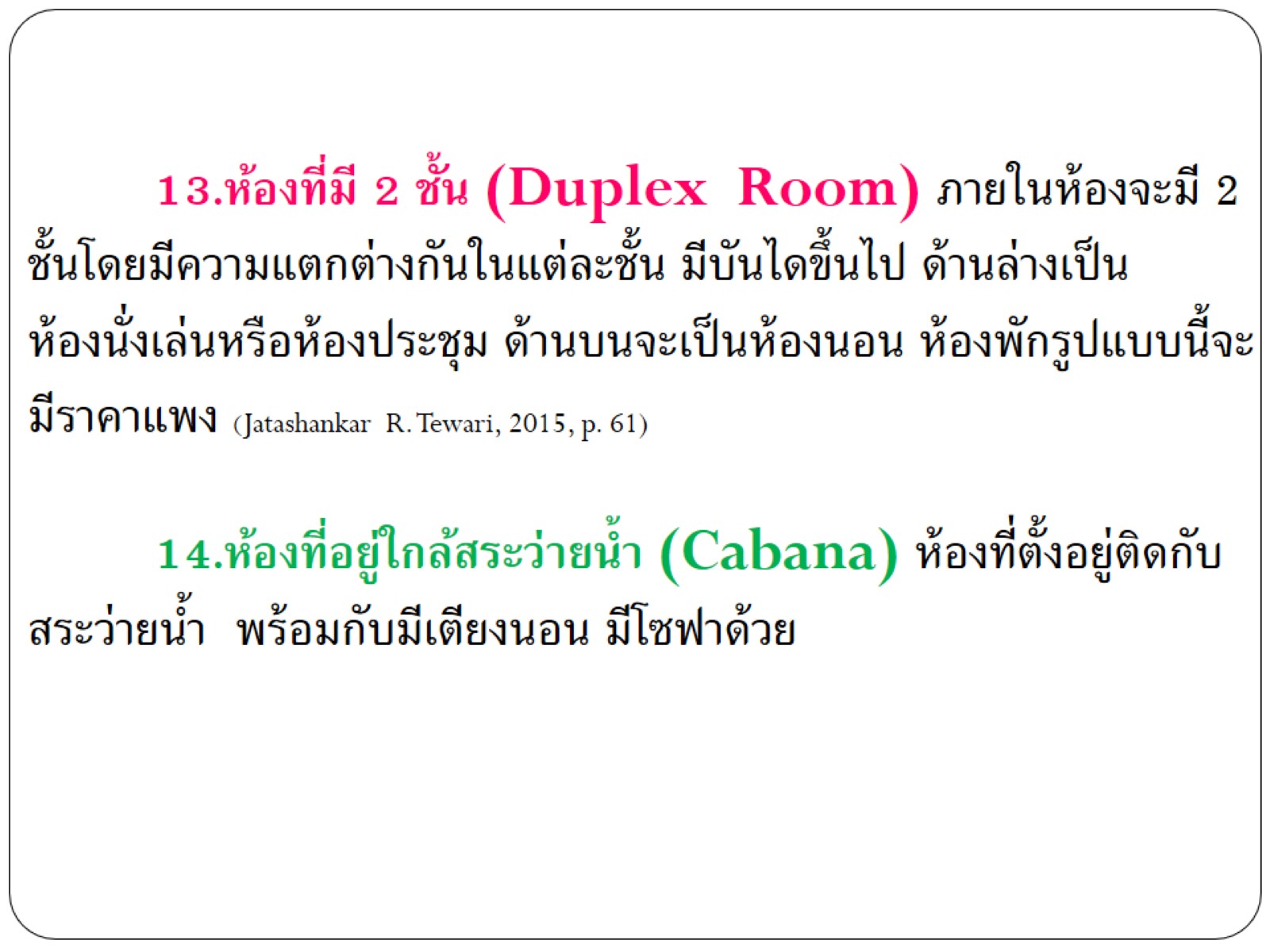 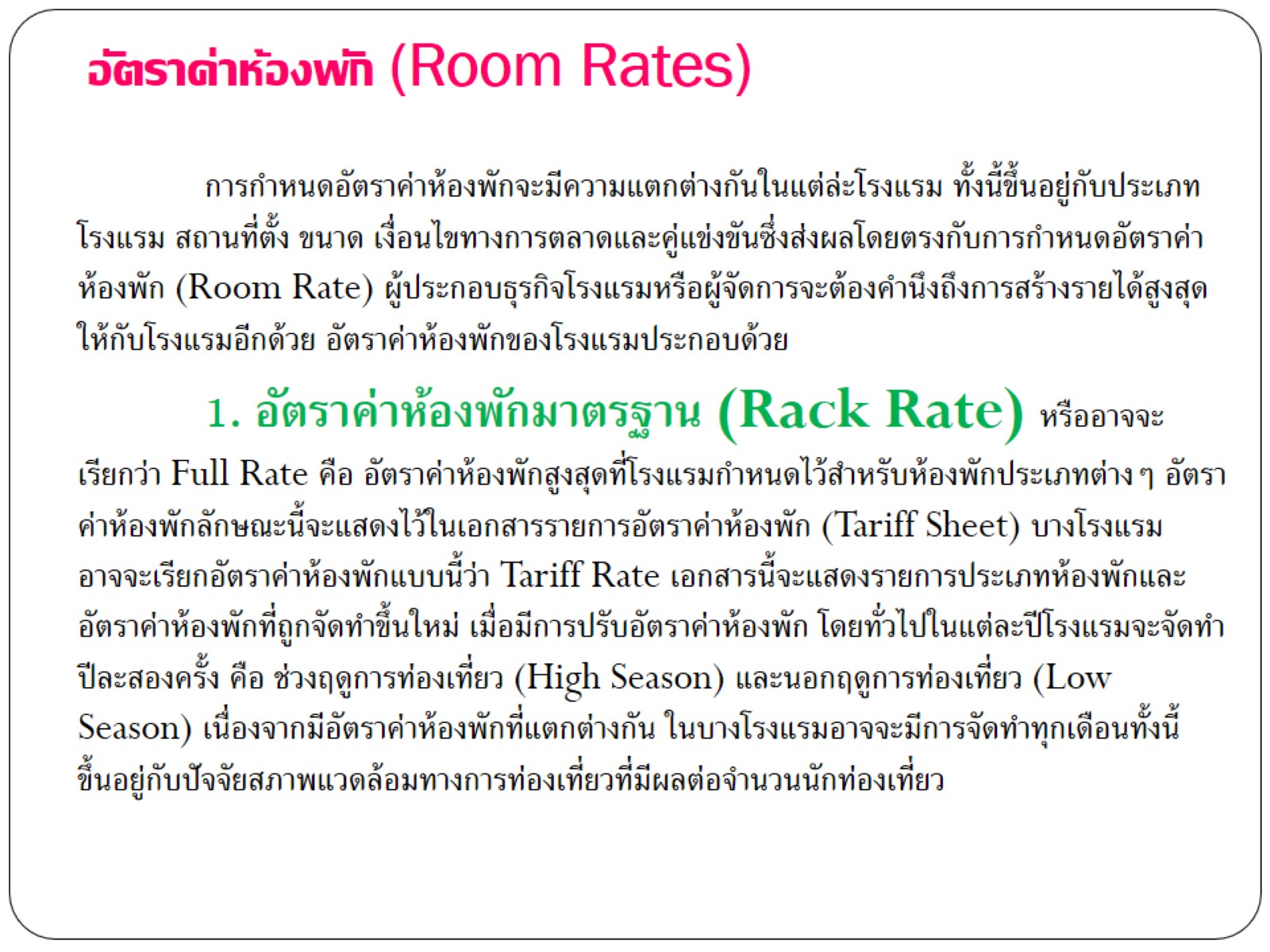 อัตราค่าห้องพัก (Room Rates)
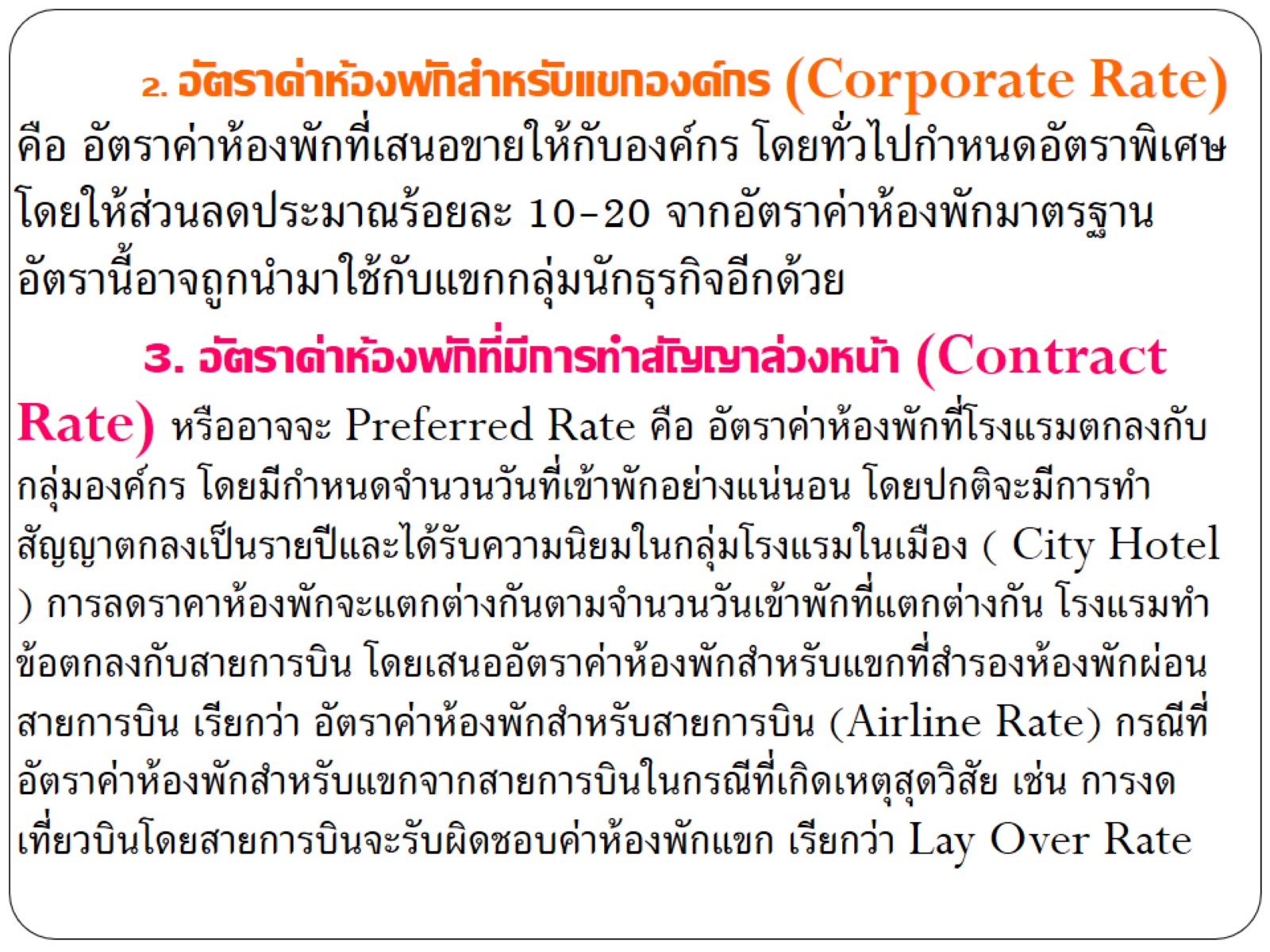 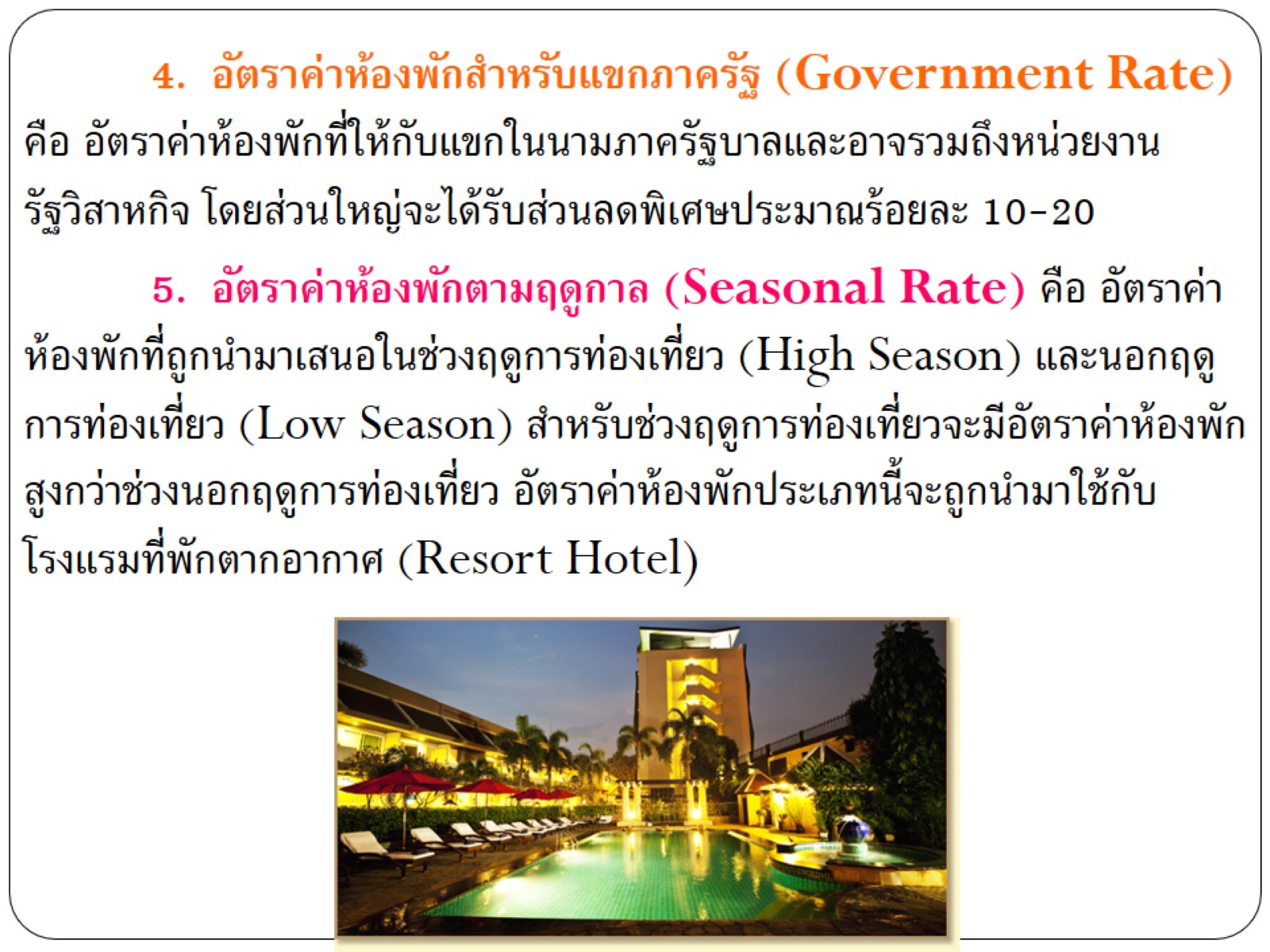 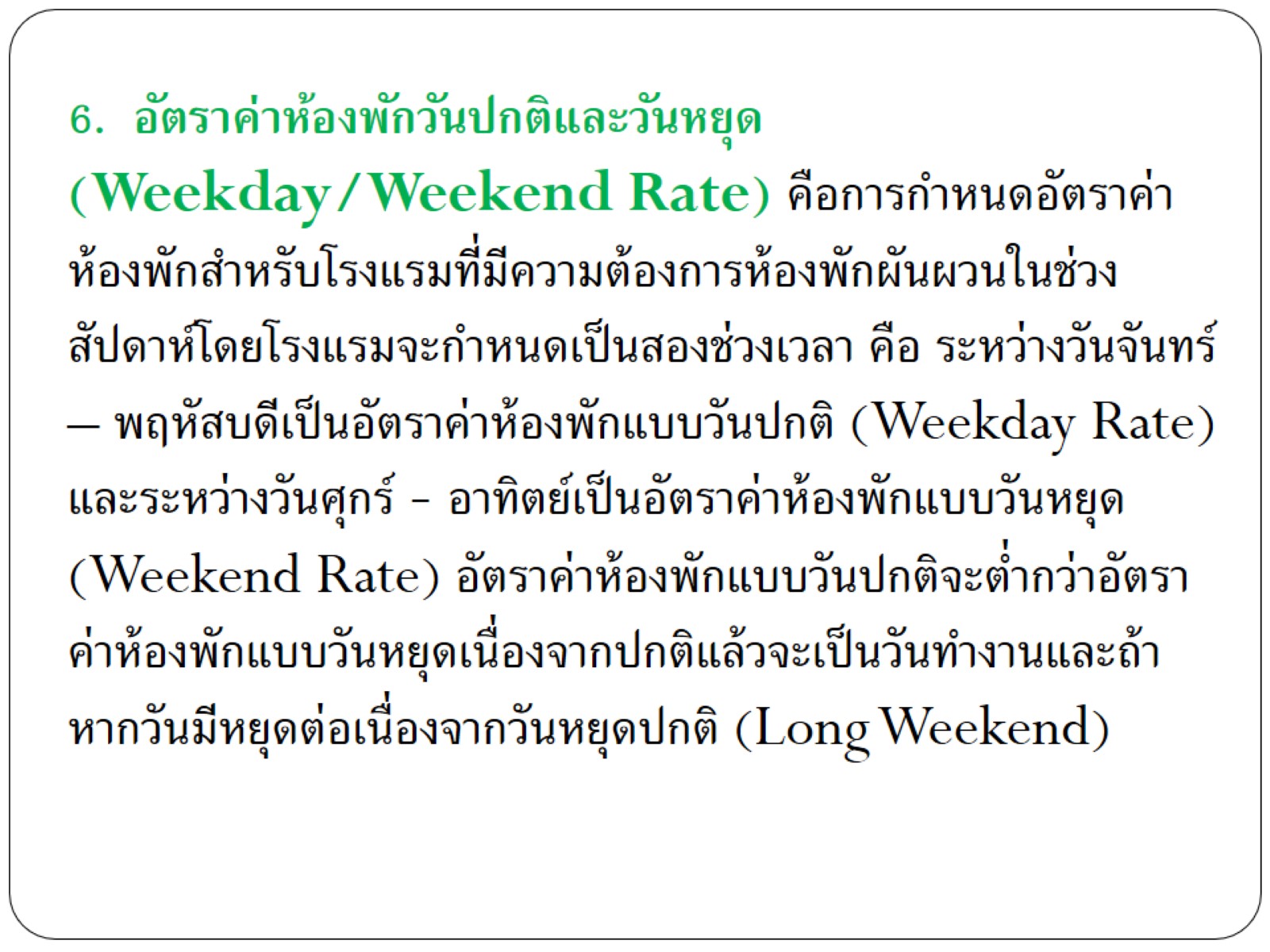 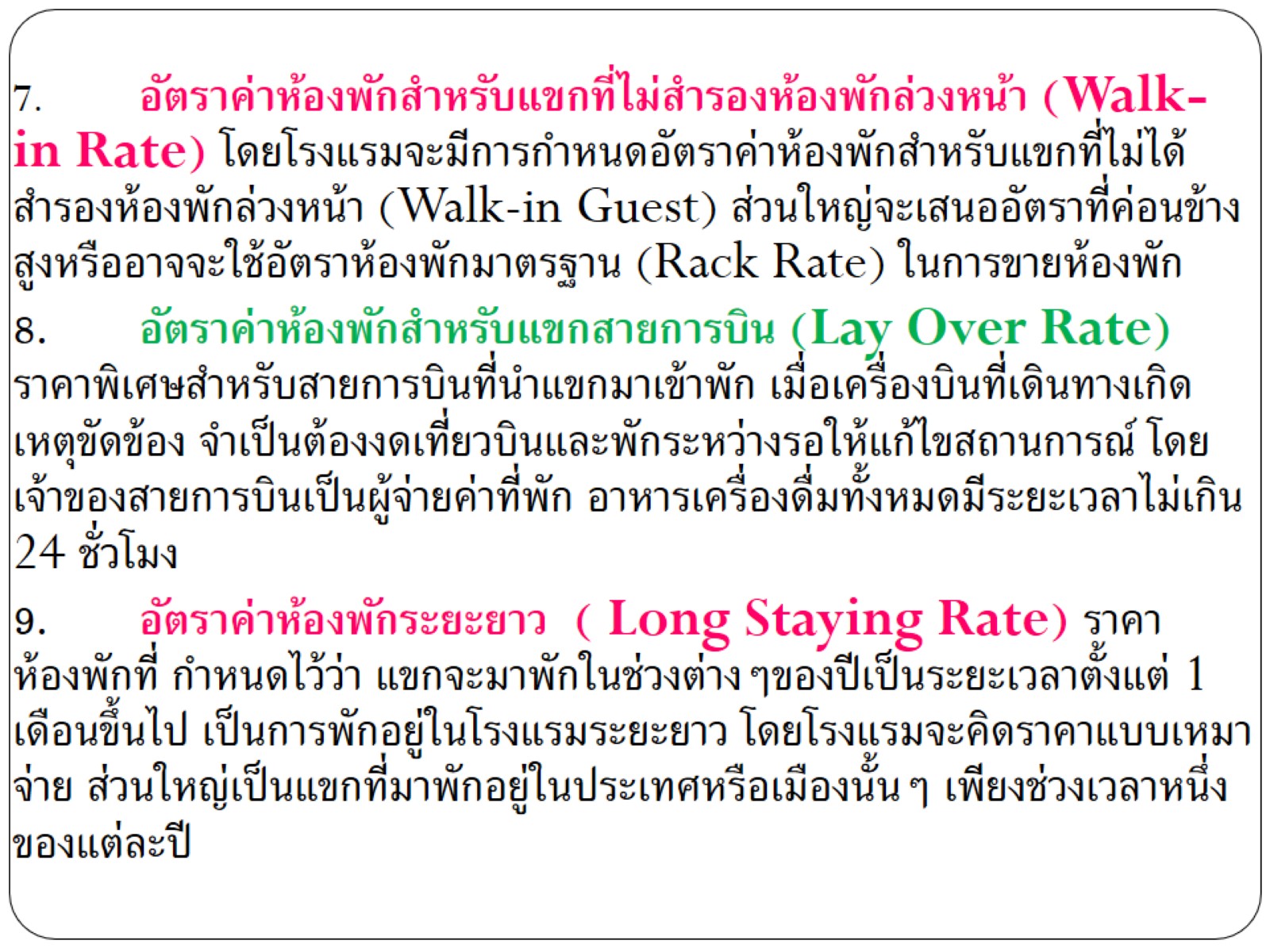 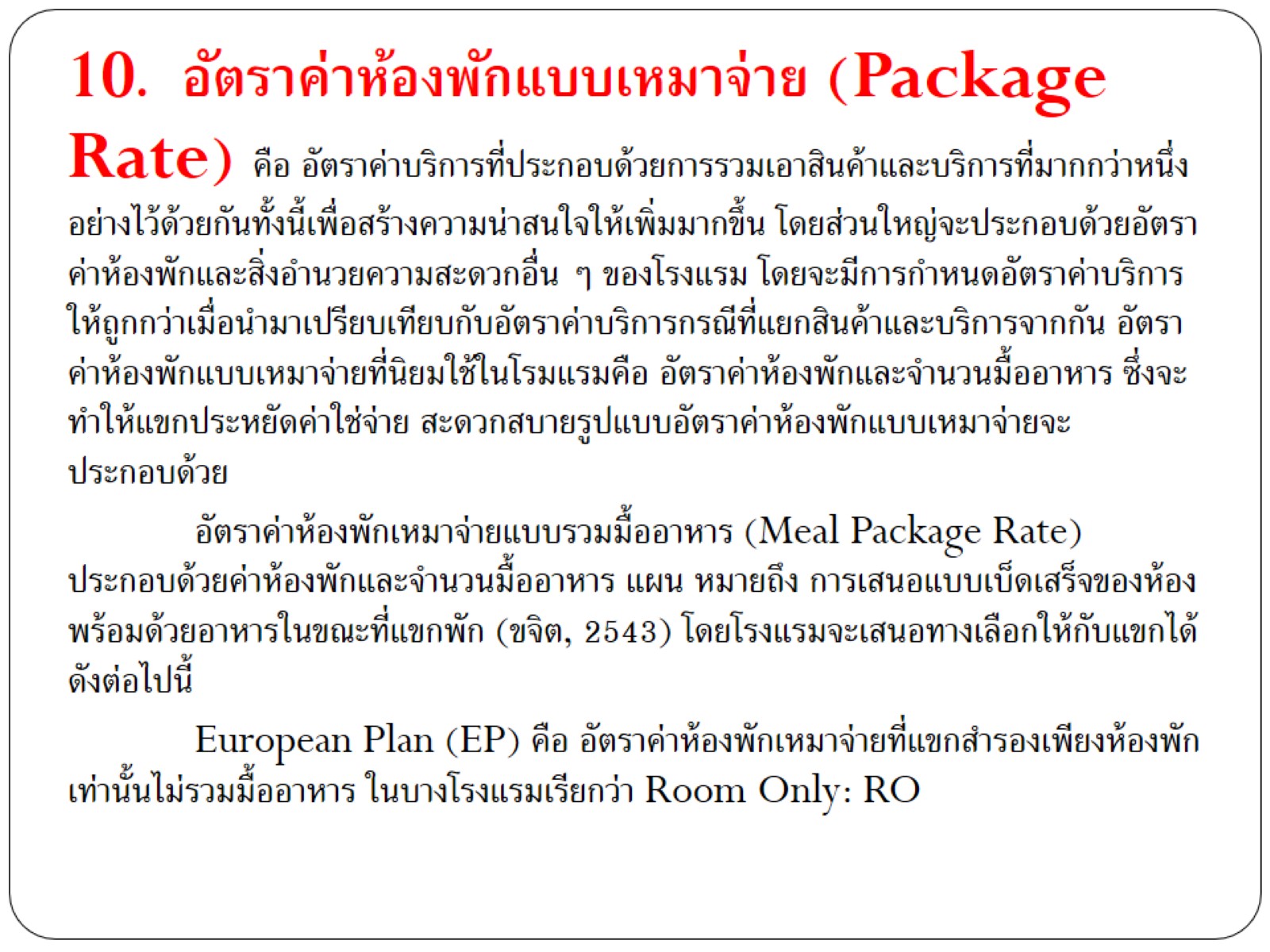 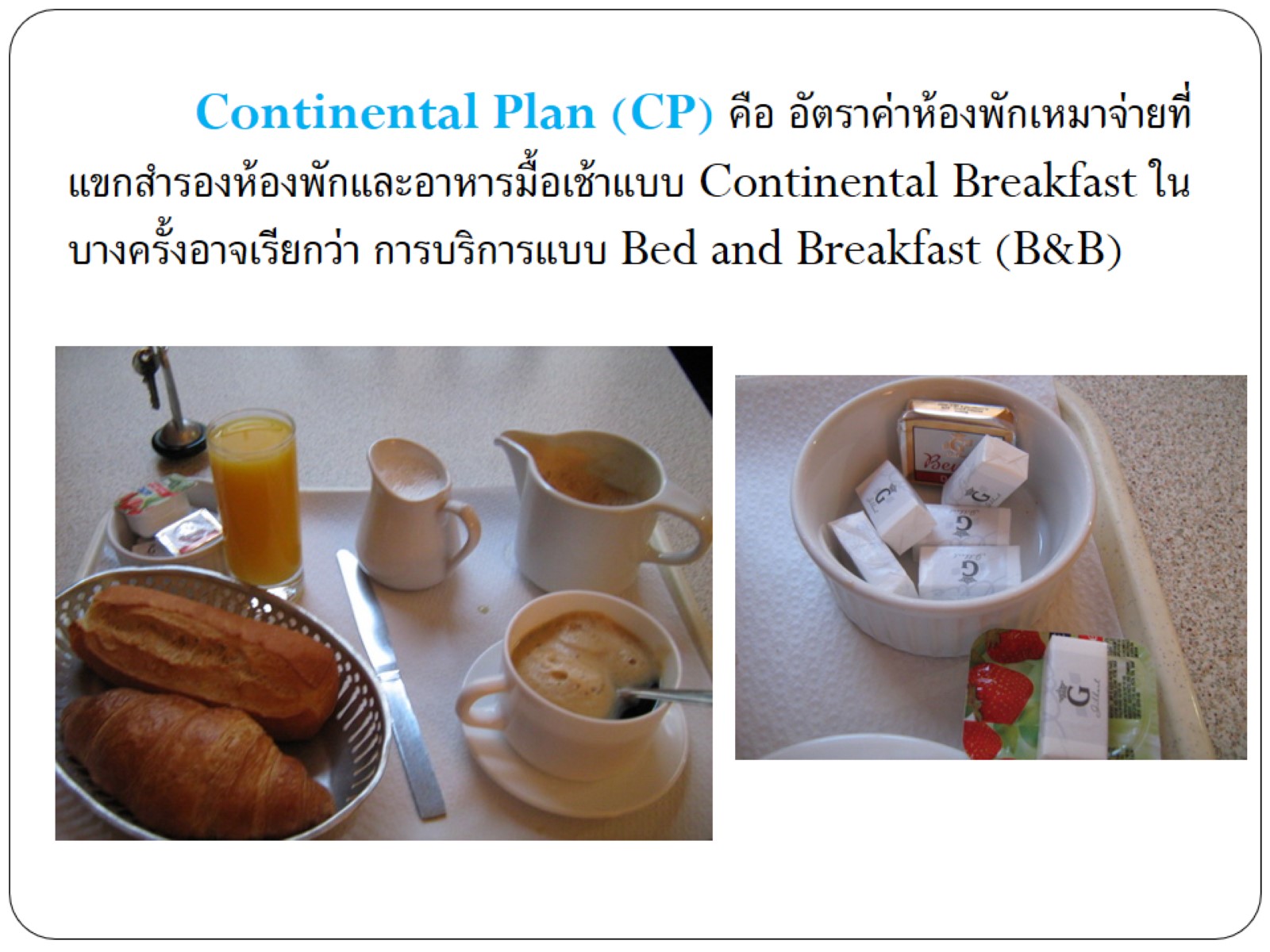 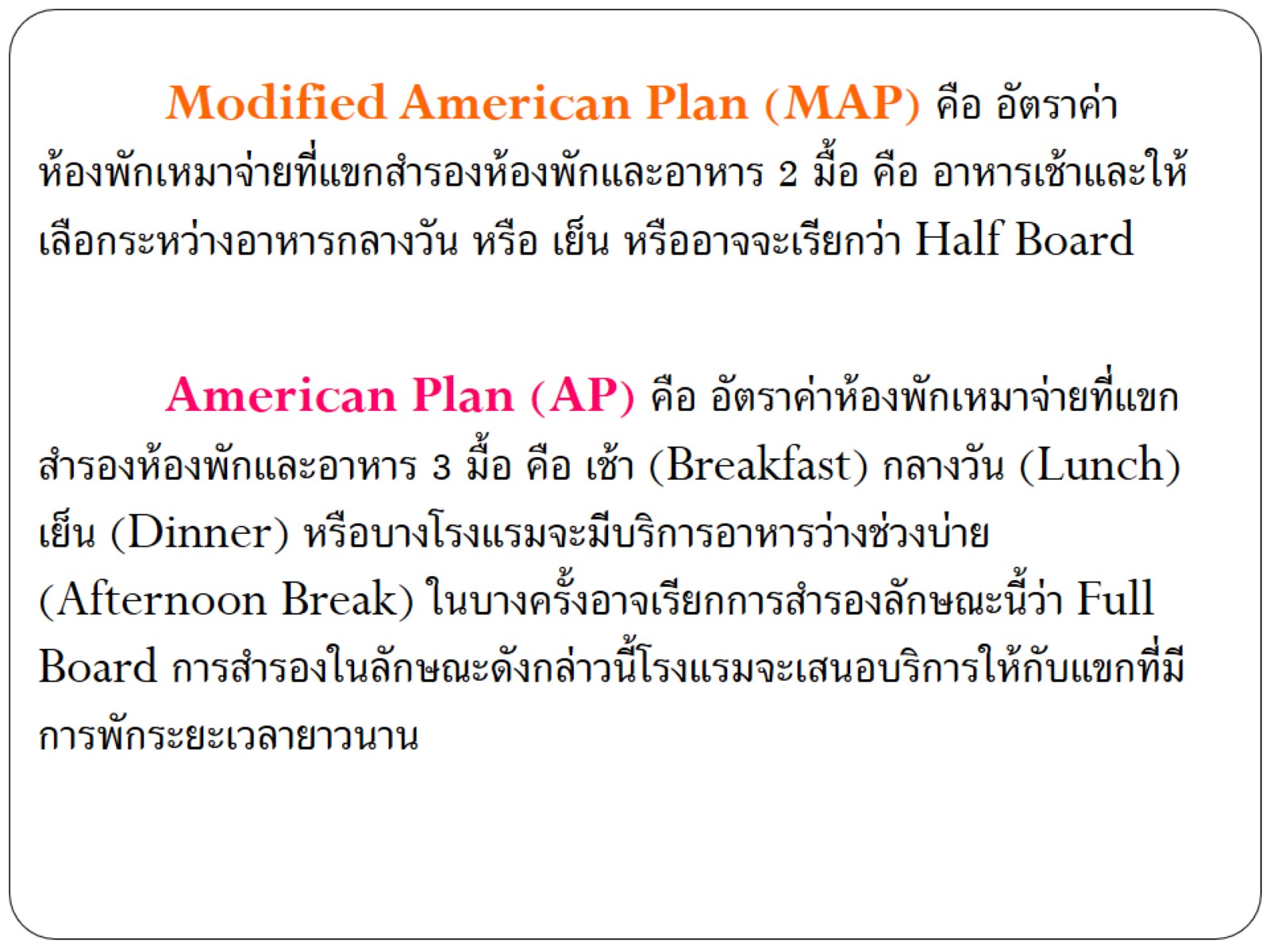 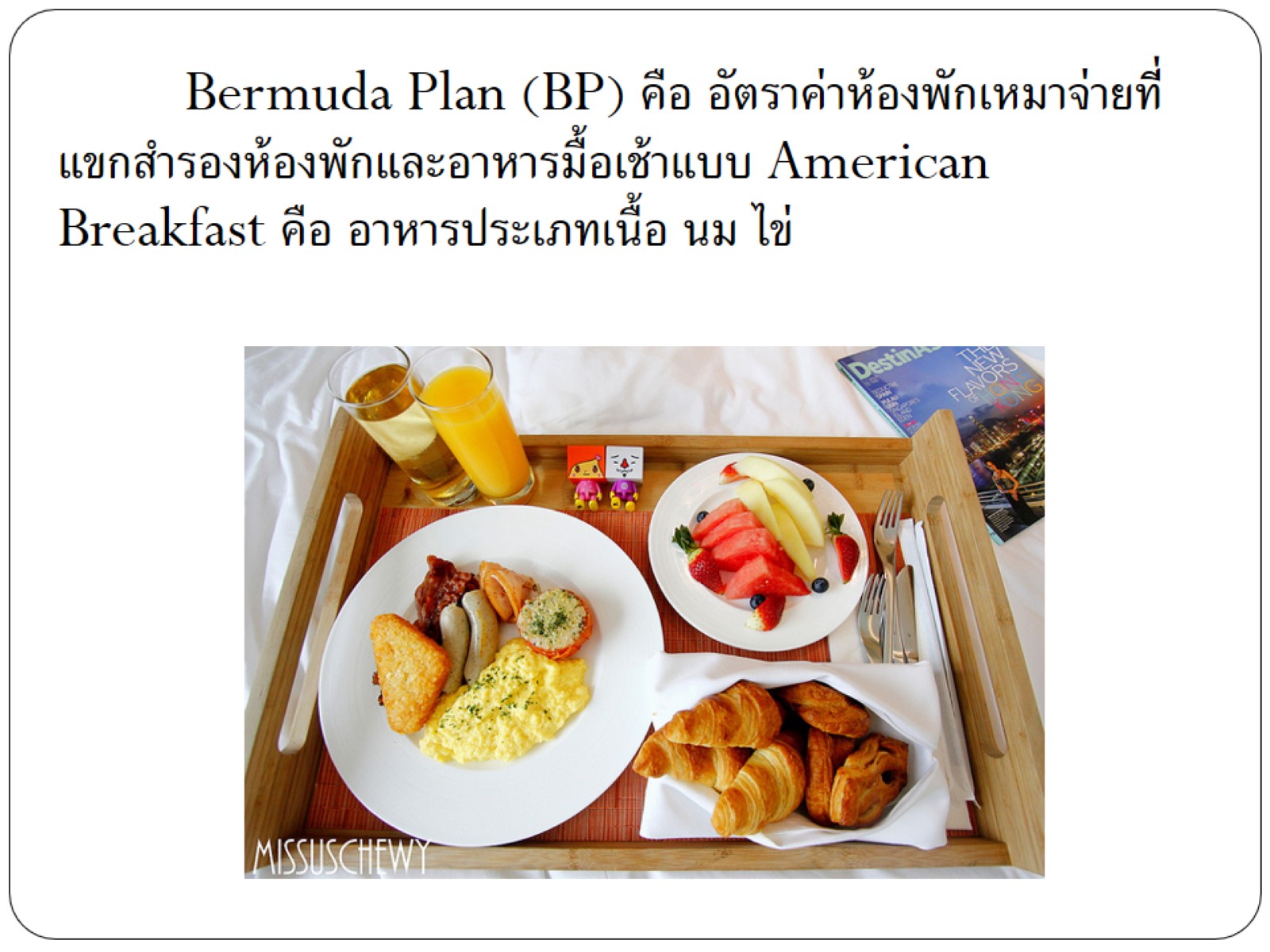 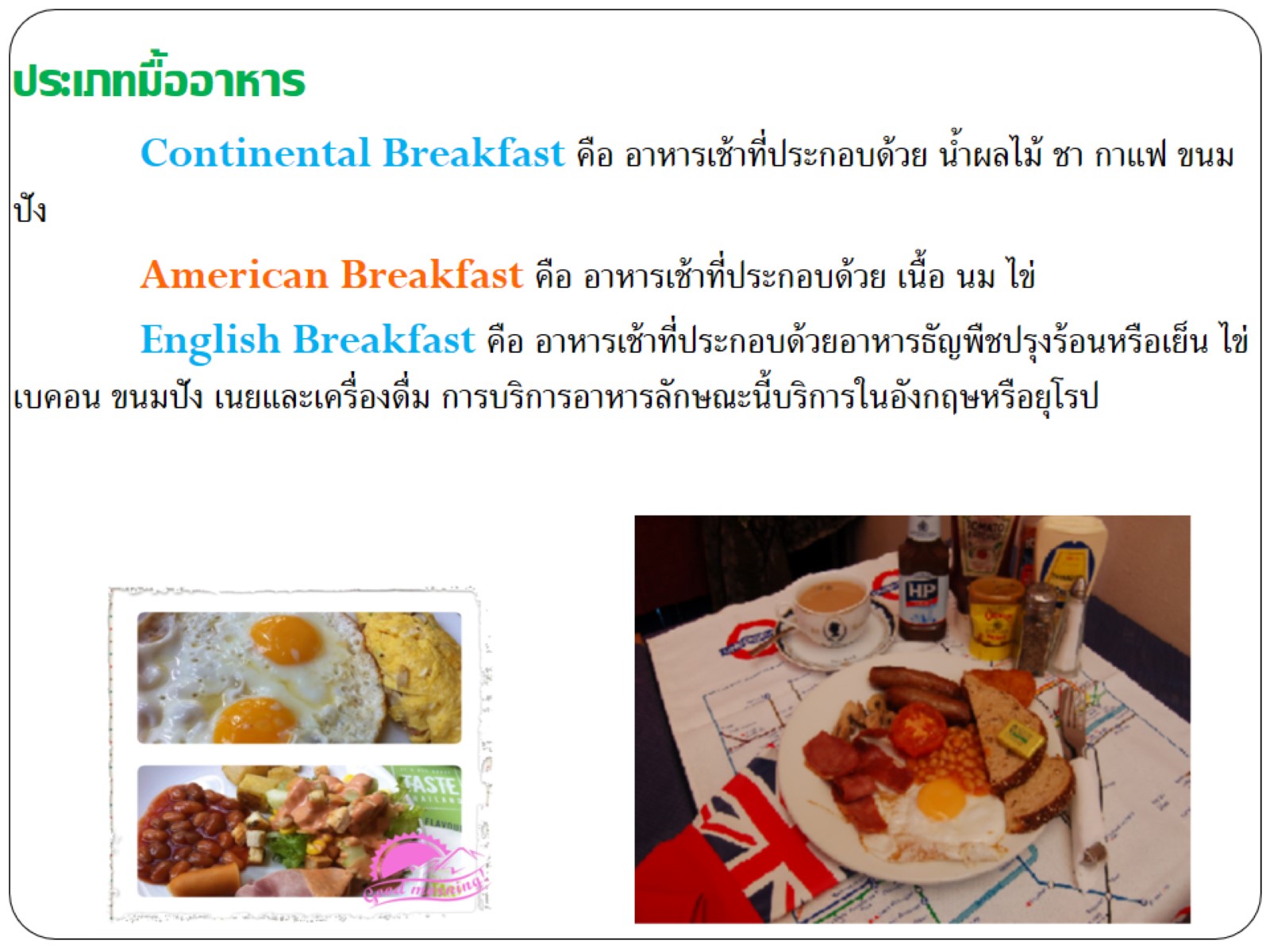 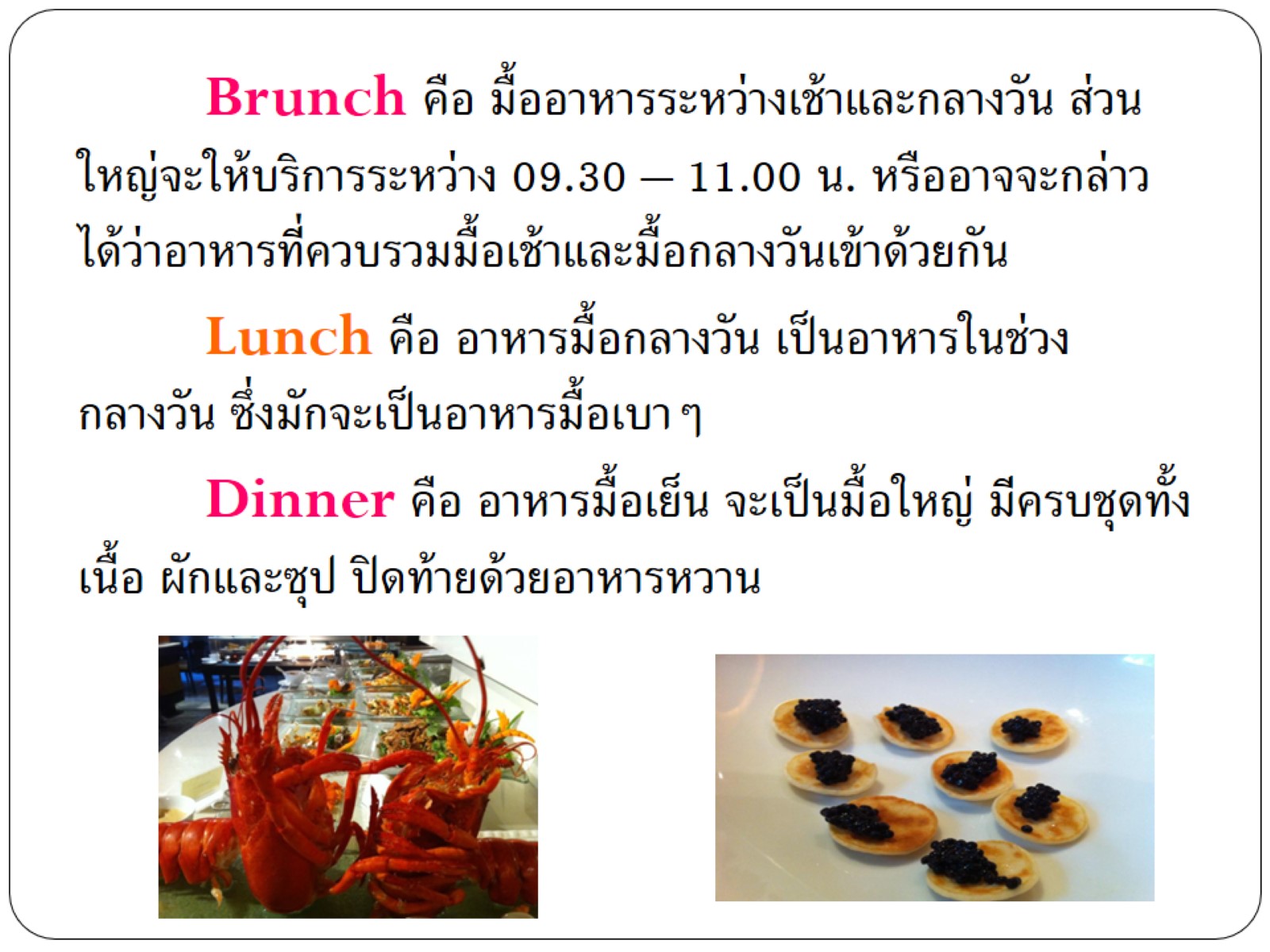 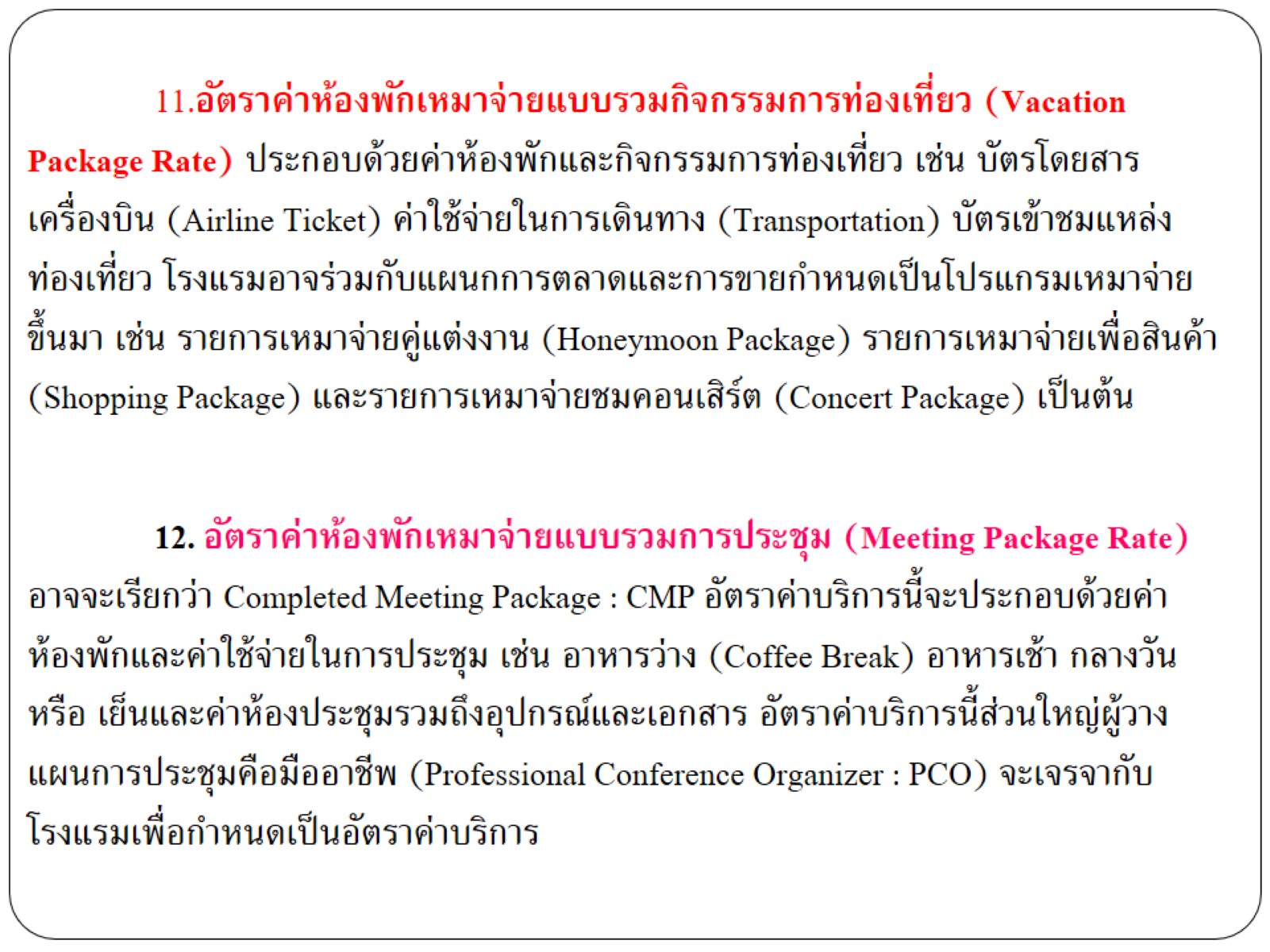 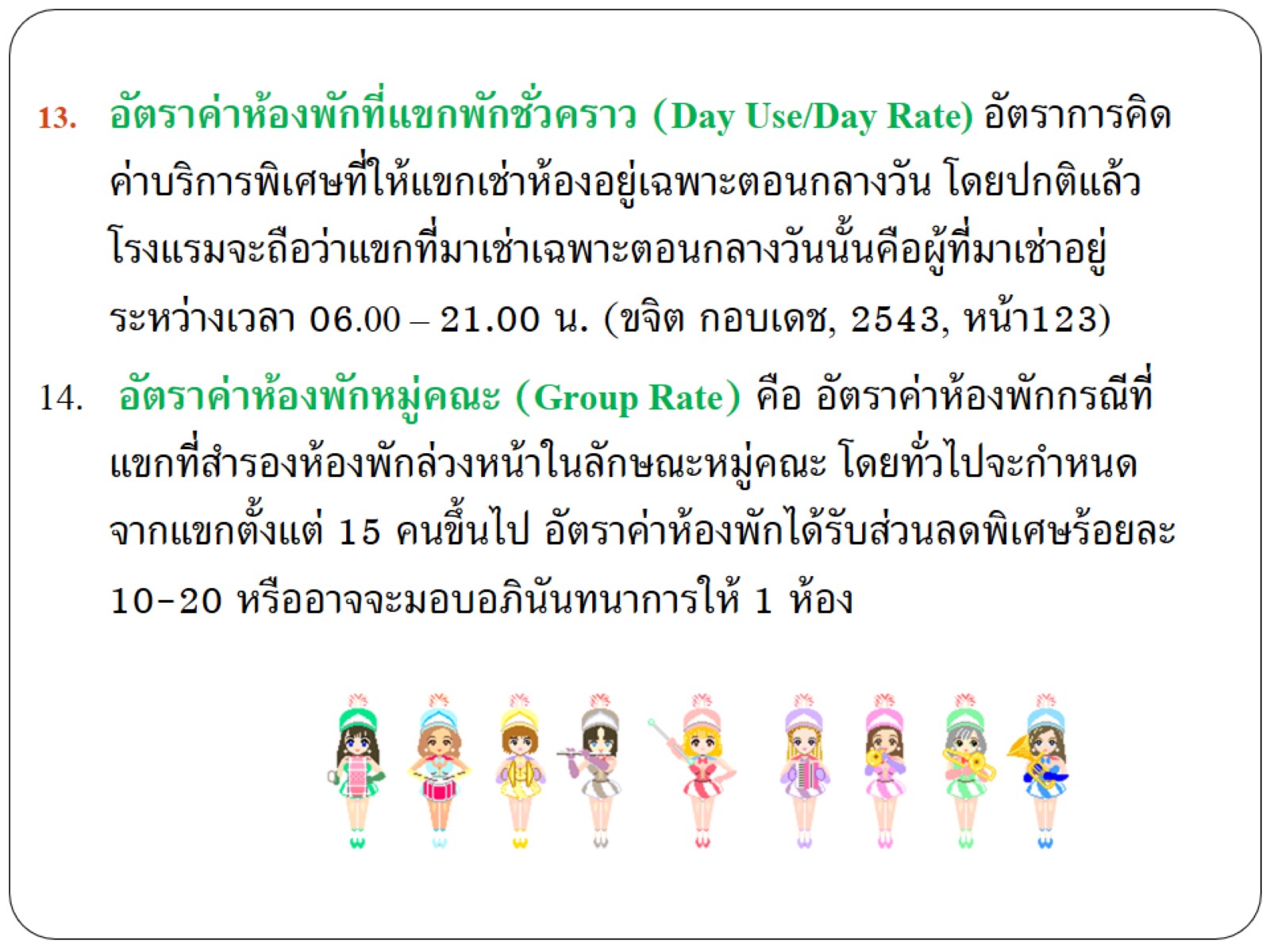 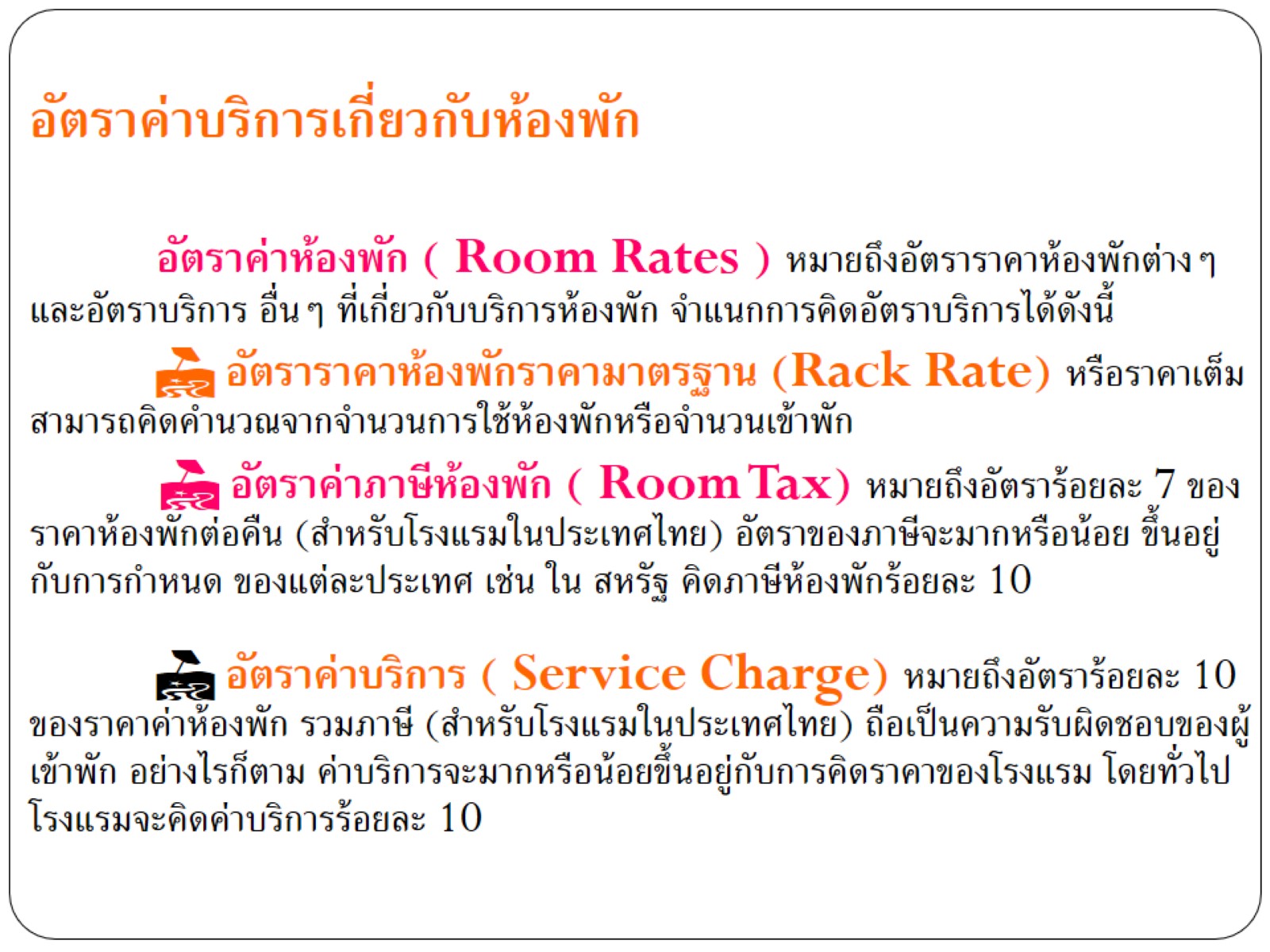